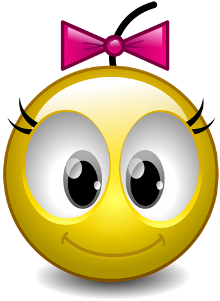 Гр1//кр4
 908 906 904 896- 893- 
4 L, c
Домашнее задание.
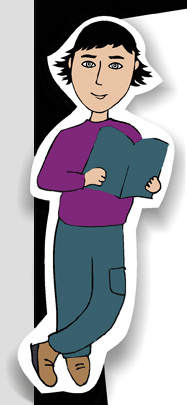 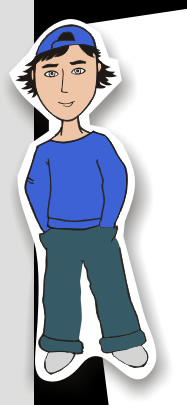 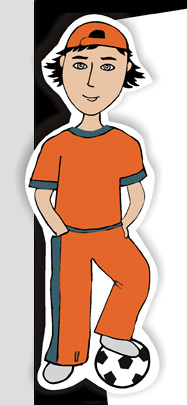 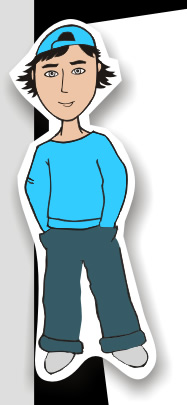 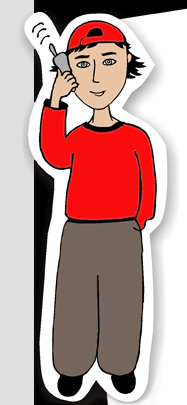 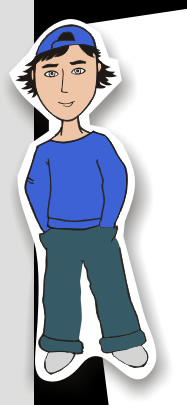 t0
mвд=0,75кг
свд=4200Дж/(кг∙0С
t0н =200
t0к =1000
mпр=0,25кг
Lпара=2,3МДж/кг
Q -?
испарение
1000
нагревание
200
tминуты
Qвыдел.=Q поглощен.
З.С.Э.
сmводы
Q
=
Lпараmпара
(800)+
4200∙0,75∙ 800 +
Q=
Q=
2300000·0,25
Ответ: для нагревания воды до 1000 и испарения 250гр воды потребуется …. Дж энергии.
11
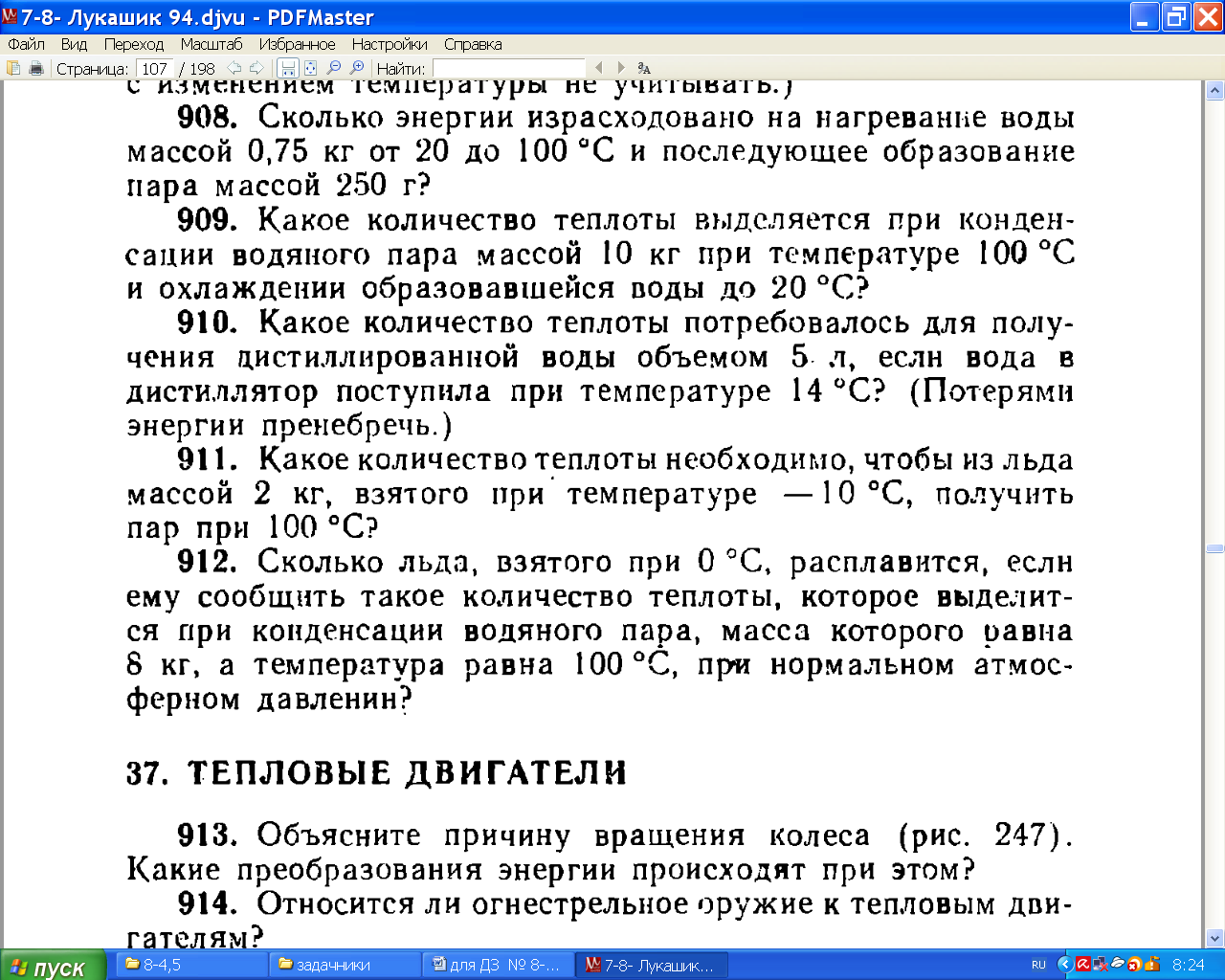 t0
mвд=5кг
свд=4200Дж/(кг∙0С
t0н =200
t0к =1000
mпр=0,5кг
Lпара=2,3МДж/кг
Q -?
испарение
1000
нагревание
200
tминуты
сmводы
Q
Lпараmпара
(800)+
=
лишним был процесс испарения
Q=
2300000·0,5=
Q=
Ответ: на процесс испарения мы потратили ……Дж
12
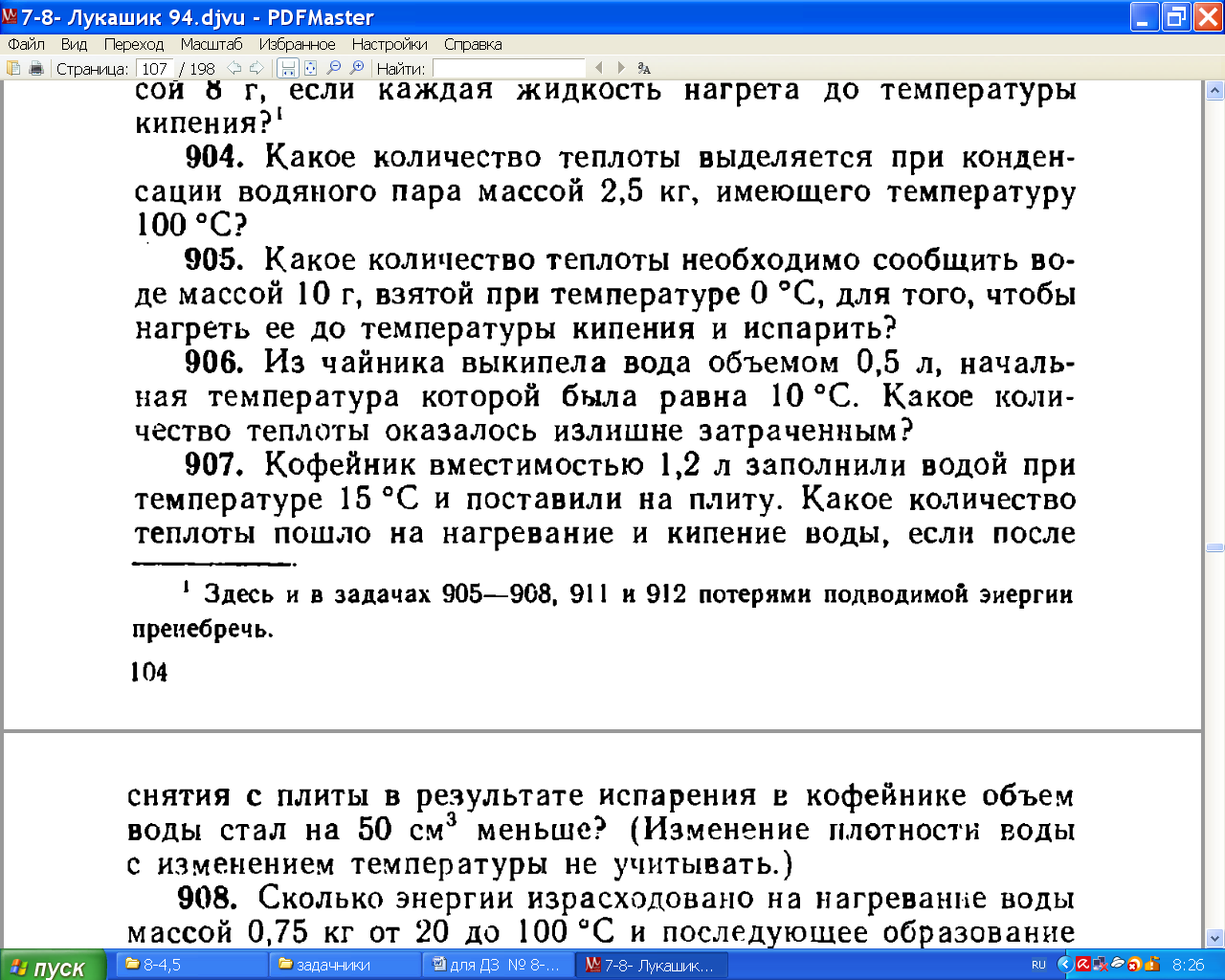 t0
mвд=2,5кг
свд=4200Дж/(кг∙0С
t0к =200
t0н =1000
mпр=2,5кг
Lпара=2,3МДж/кг
Q -?
конденсация
1000
охлаждение
200
tминуты
+сmводы
Q
Lпараmпара
(800)
=
рассматриваем только процесс конденсации
Q=
2300000·2,5=
Q=
Ответ: при конденсации 2,5кг пара выделится ……Дж
13
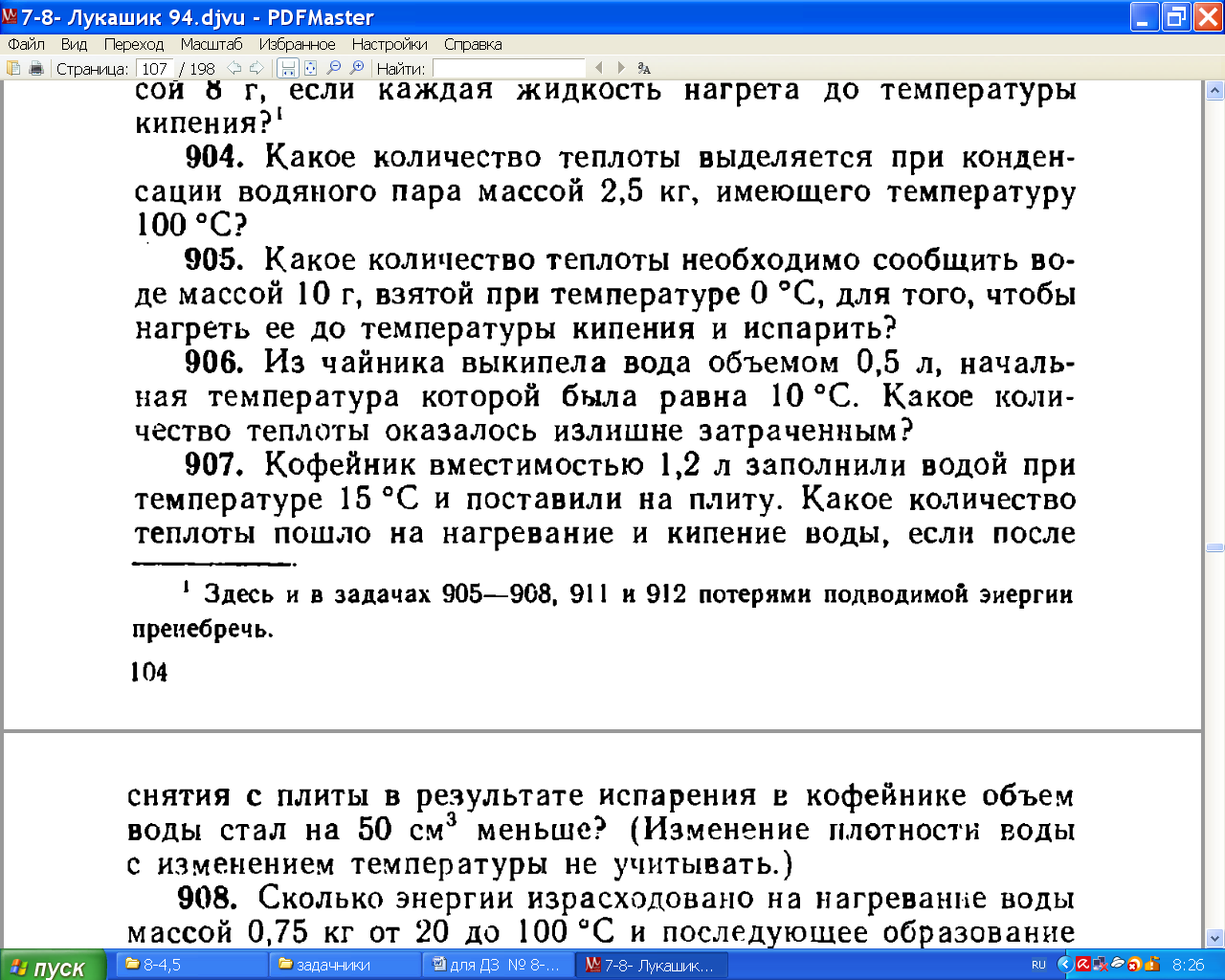 14
ТЕПЛОЁМКОСТЬ
удельная
с Дж –
на 10С -
1кг
своды = 4200
ссвинца = 140
mc Дж
m кг на 10С –
m кг на t0  -
cm t0
cm t0
Q=
U=
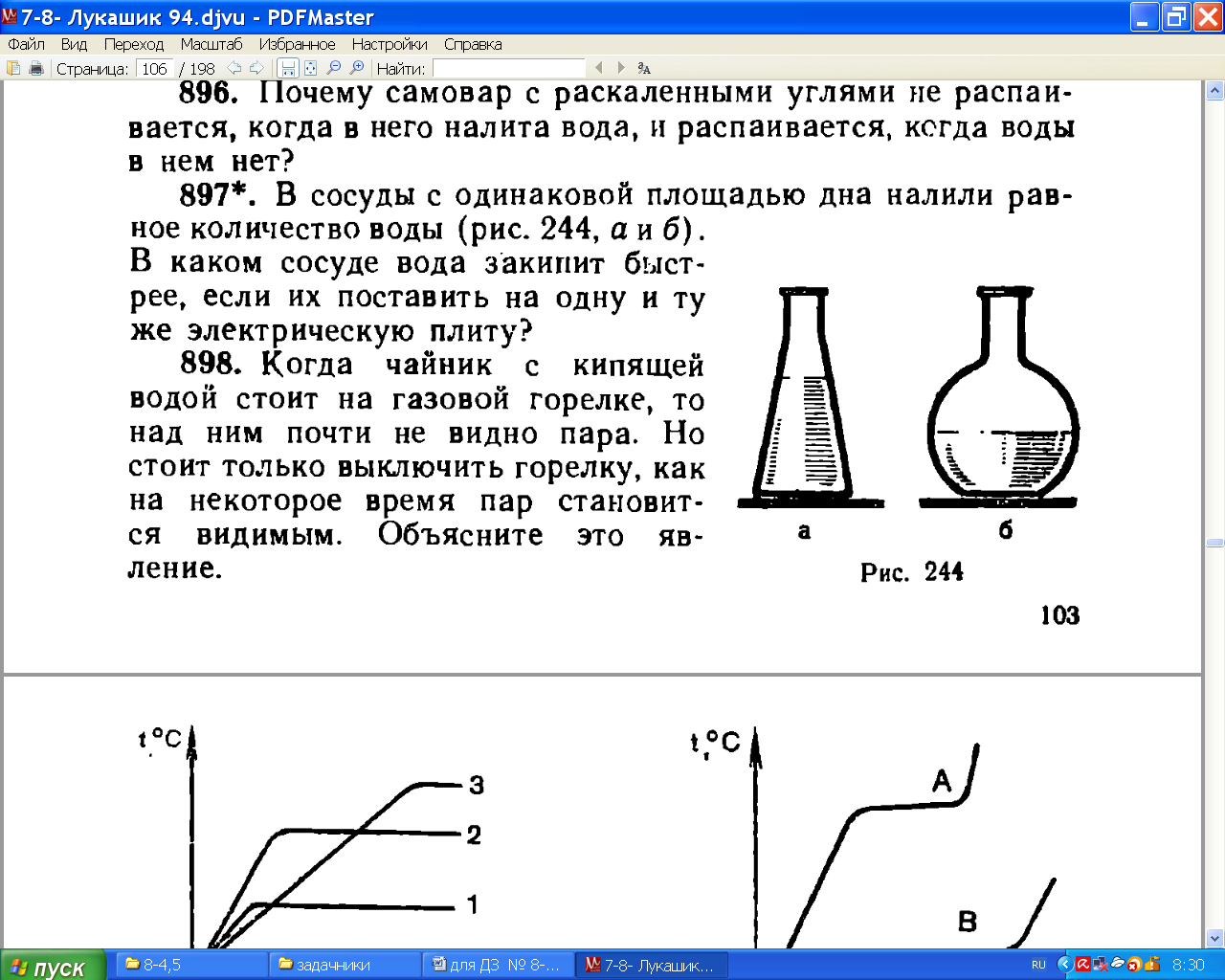 14
Кипение -
пузырки
парообразование по всему V  
при tКИПЕНИЯ. ( таблицы )
1ат -  1000
pатм
p0  =
pж +
в пузыре
gh
105Па
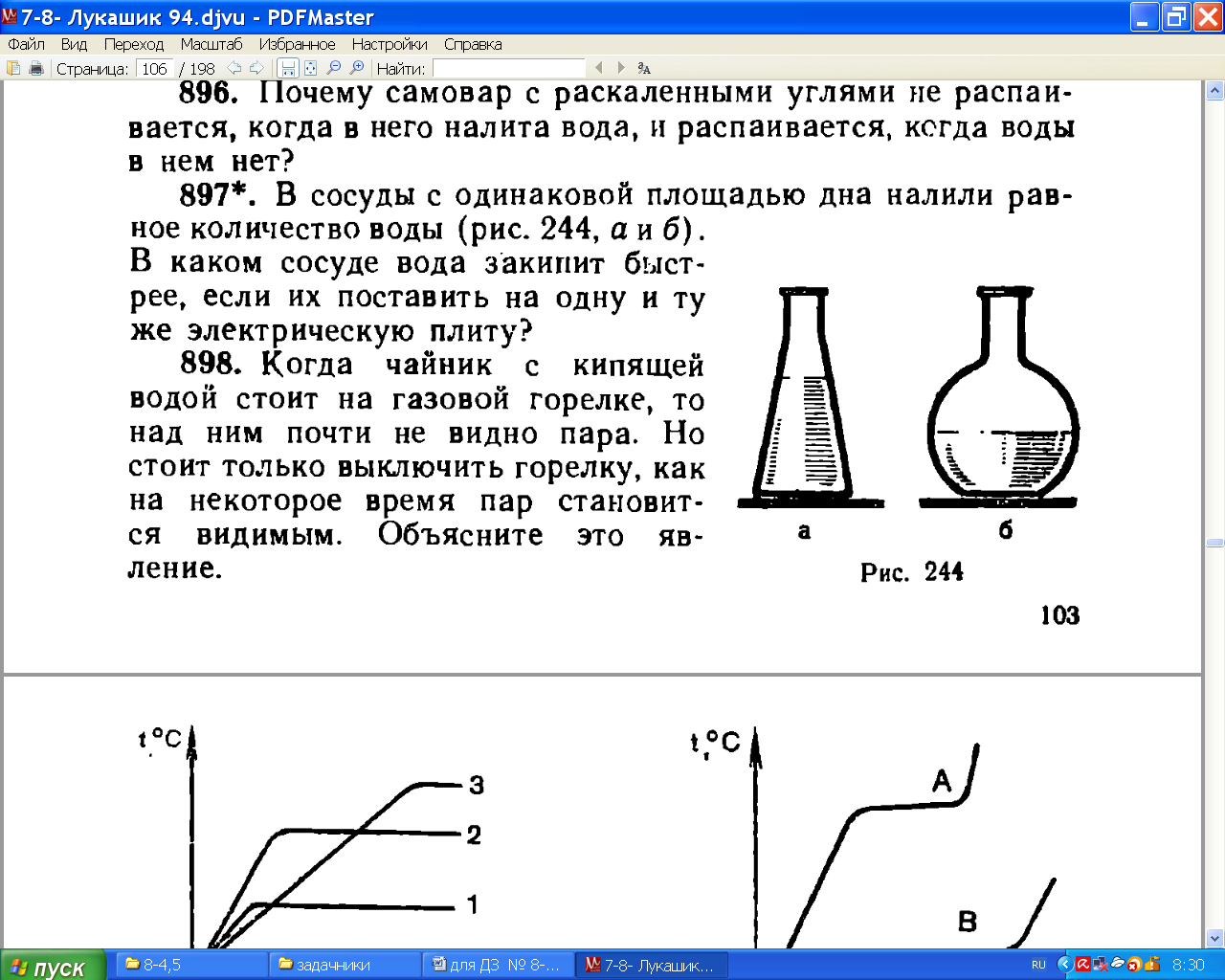 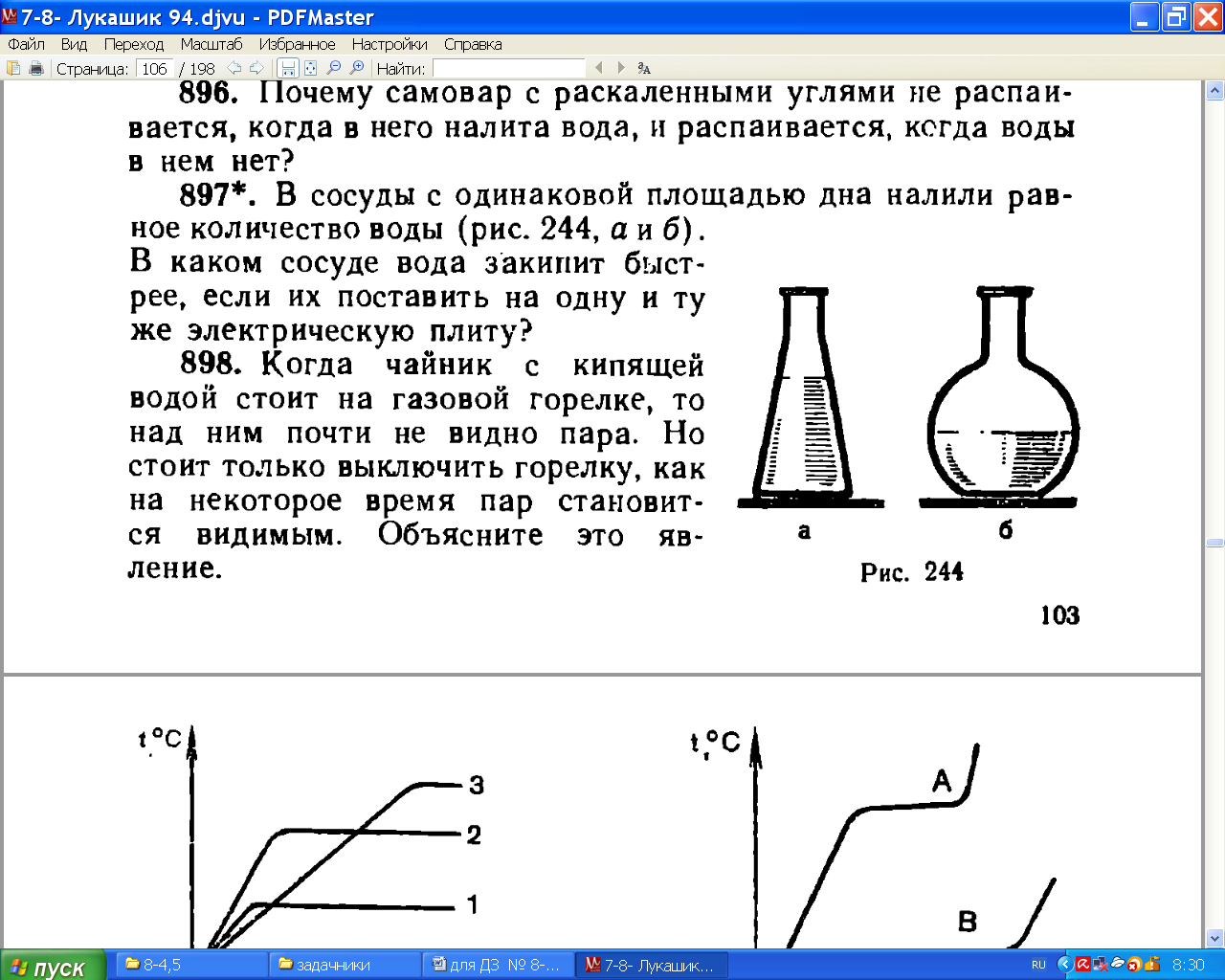 gh
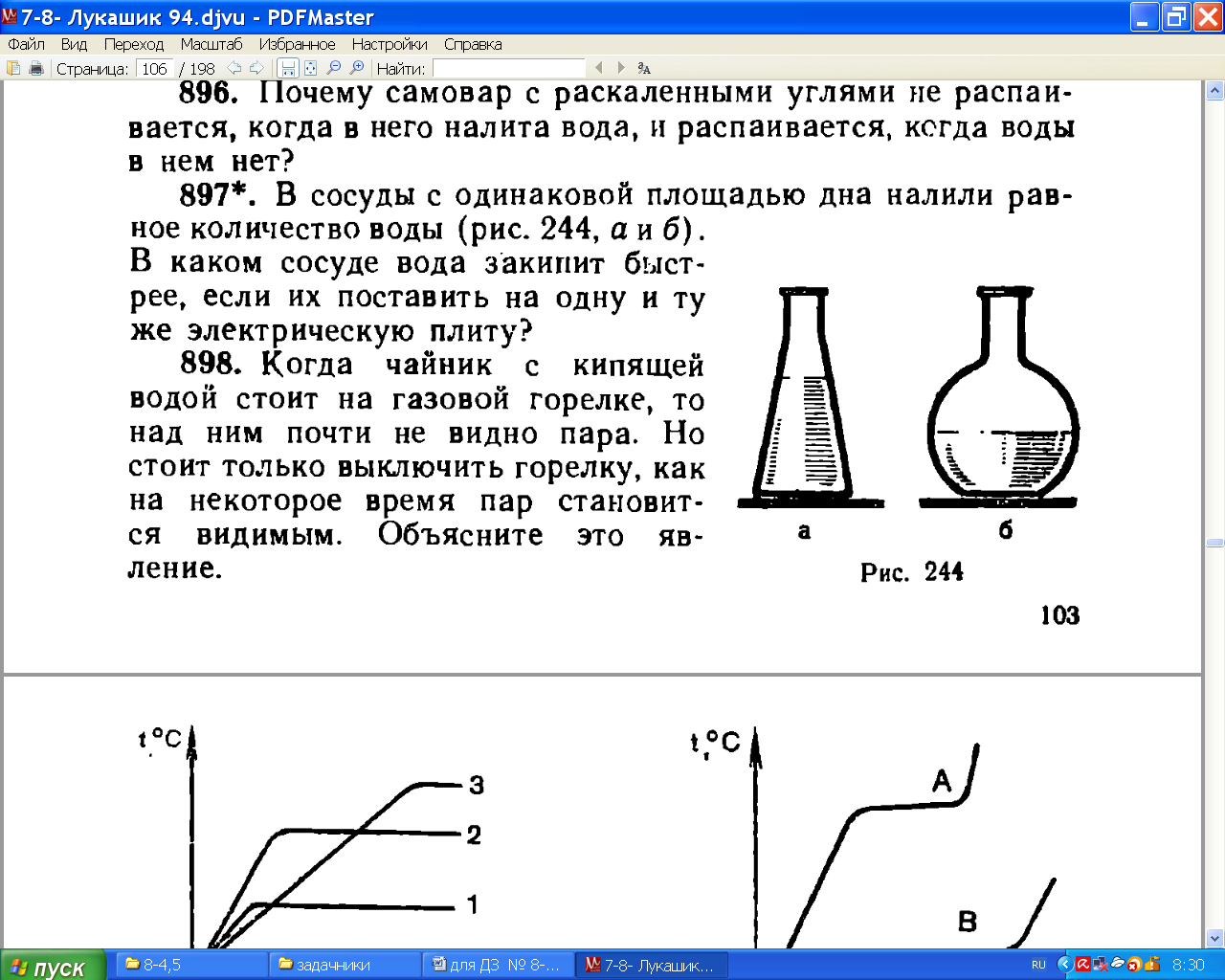 14
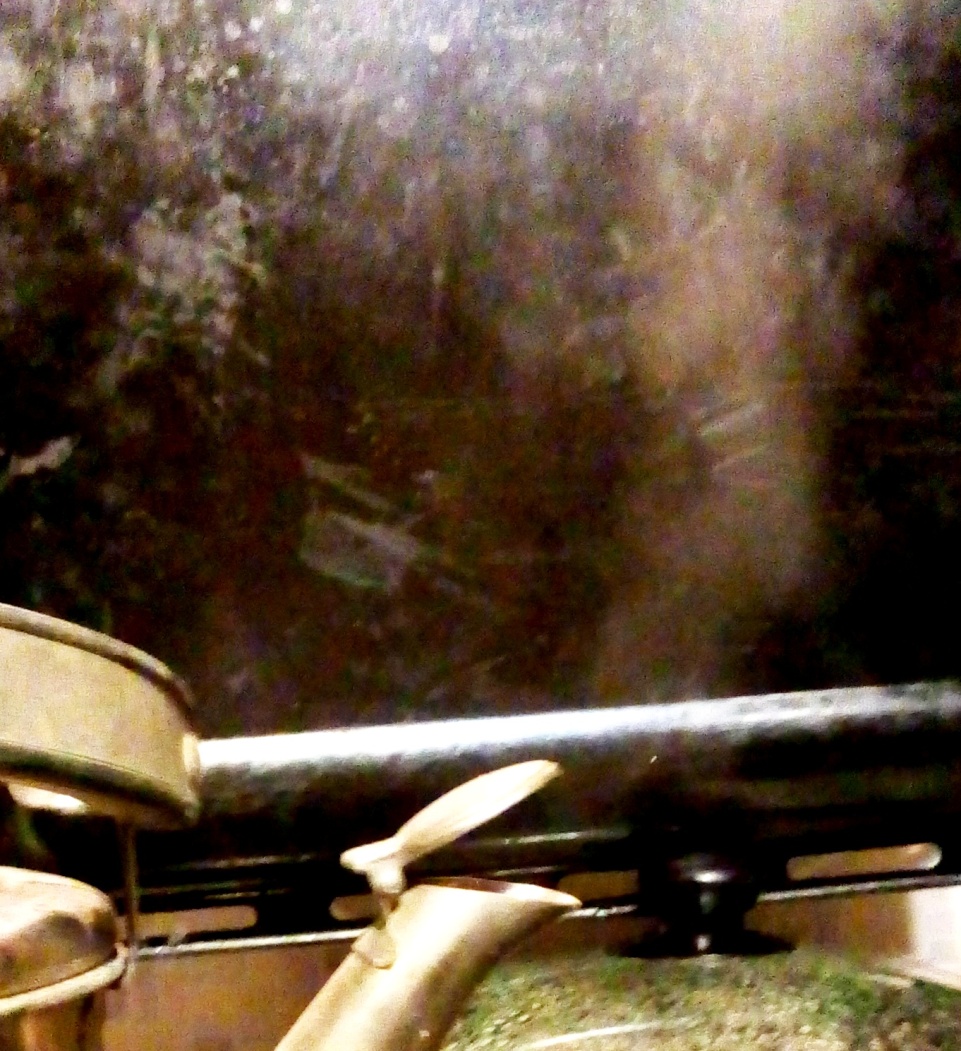 №898.  Возле самого носика «кипящего» чайника 
совсем не видно пара, а выше «он» хорошо виден,
потому что пар невидим, а видим мы капельки воды.
15
ТЕПЛОТА парообразования
L Дж –
удельная
1кг -
Lспирт =0,85
Lводы =2,3
L m
Q=
U=
m L  Дж
m кг –
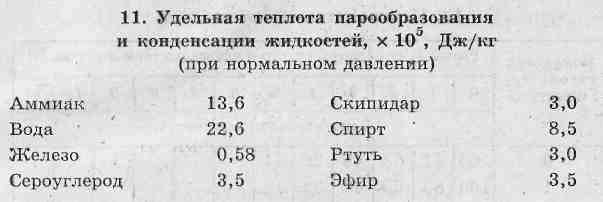 МДж
МДж
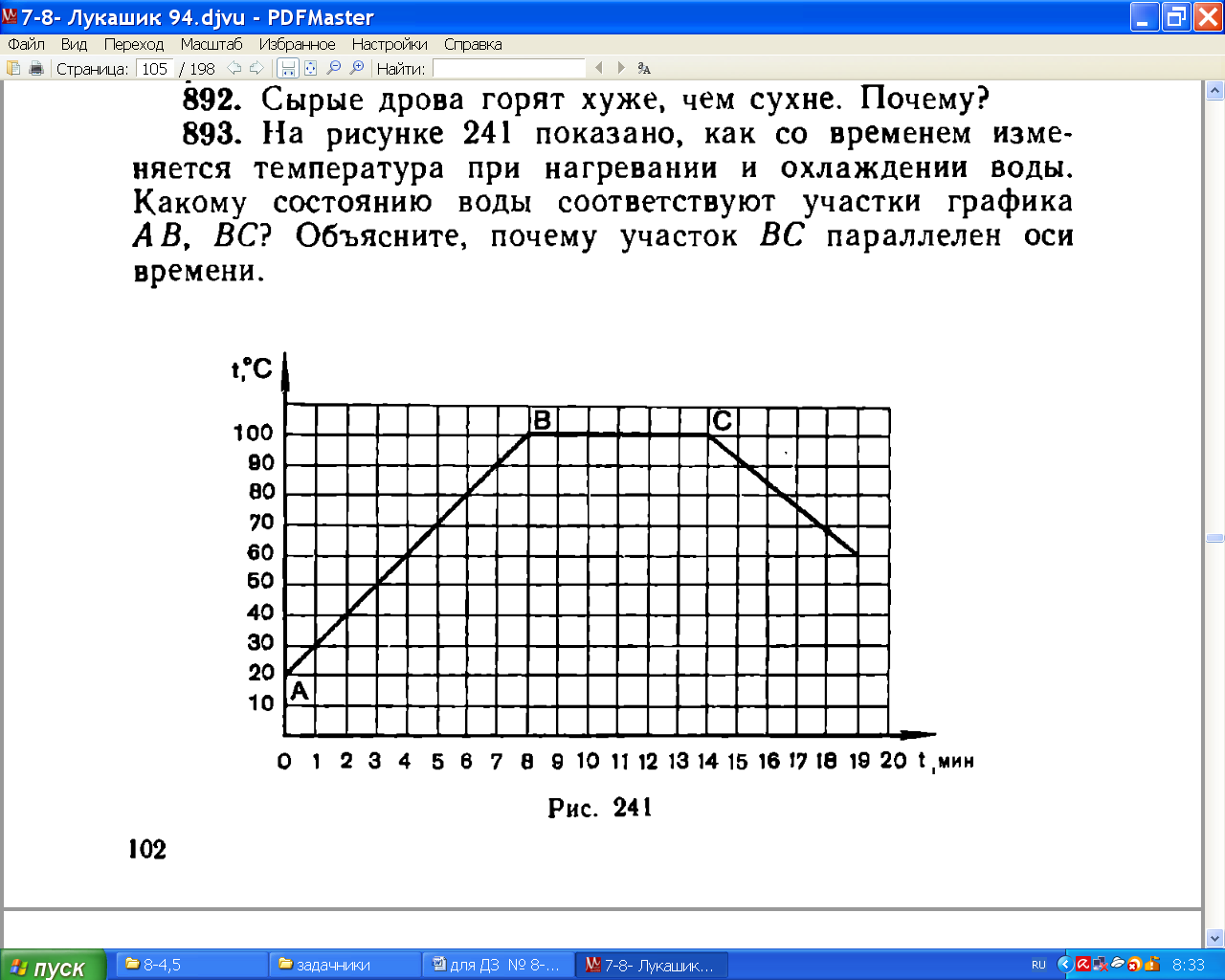 кг
кг
кипение
15
конденсация
t0
K
K
П 
П 
1200
нагревание
1000
П 
K
нагревание
П 
П 
K
П 
200
tминуты
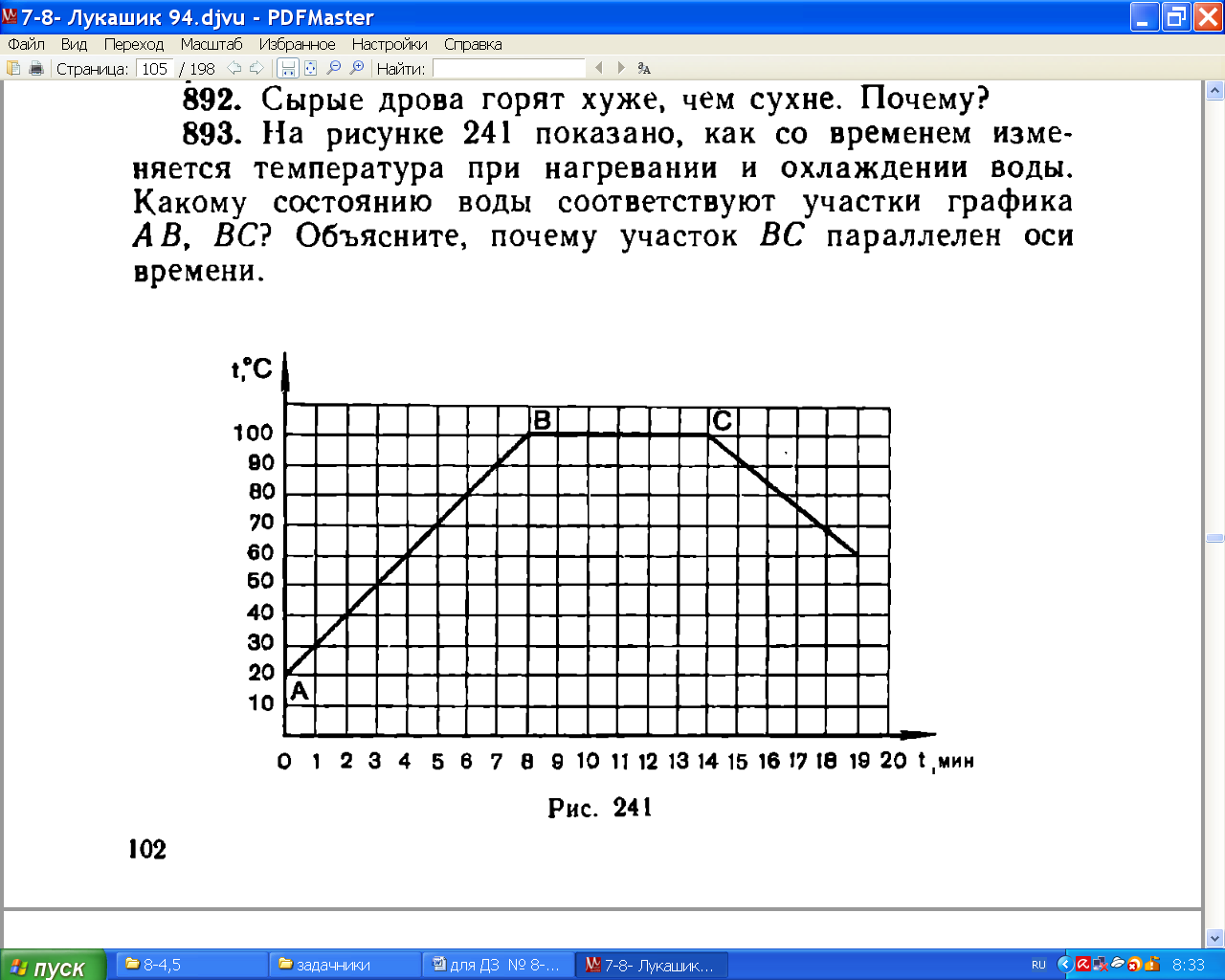 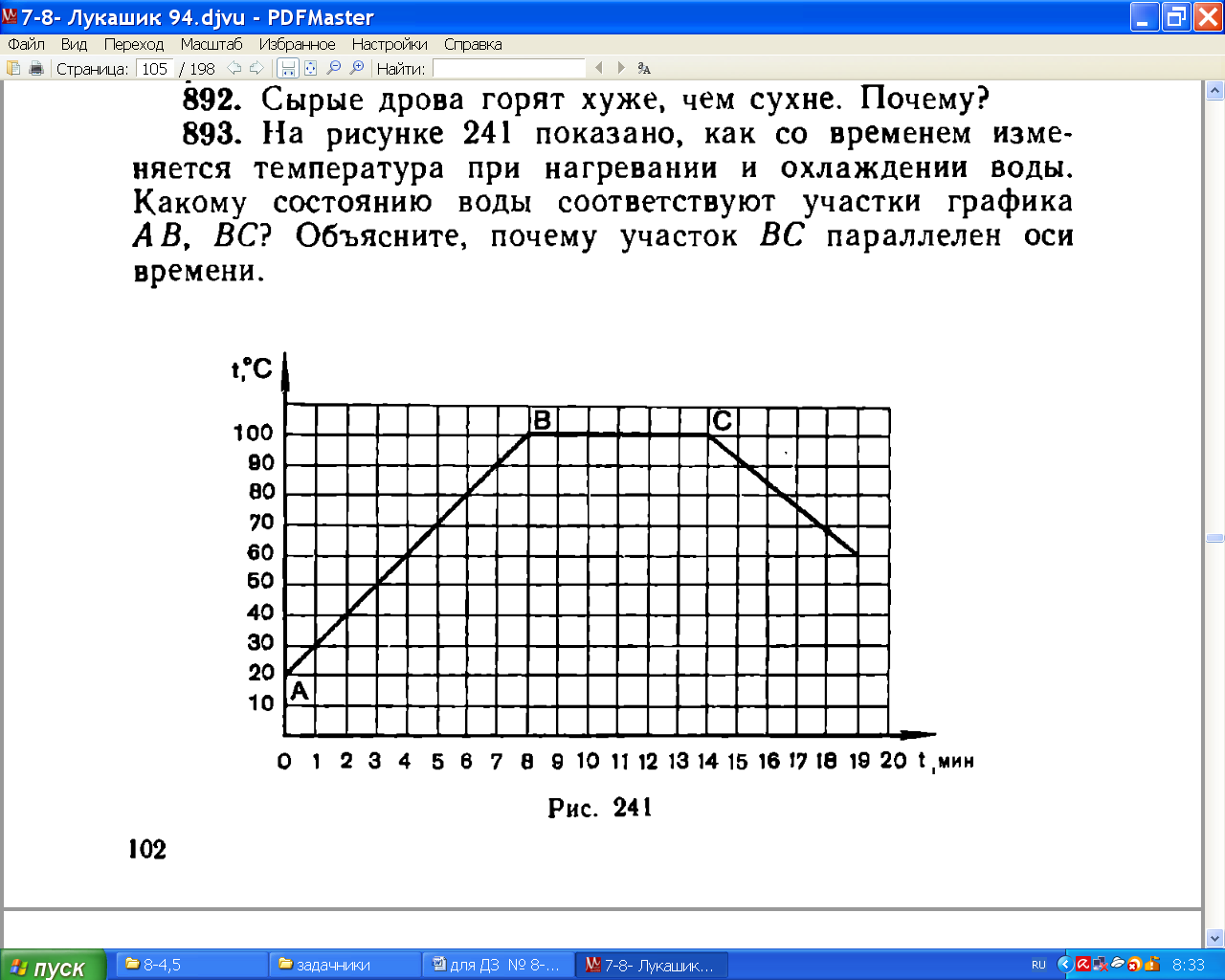 конденсация
испарение
охлаждение
нагревание
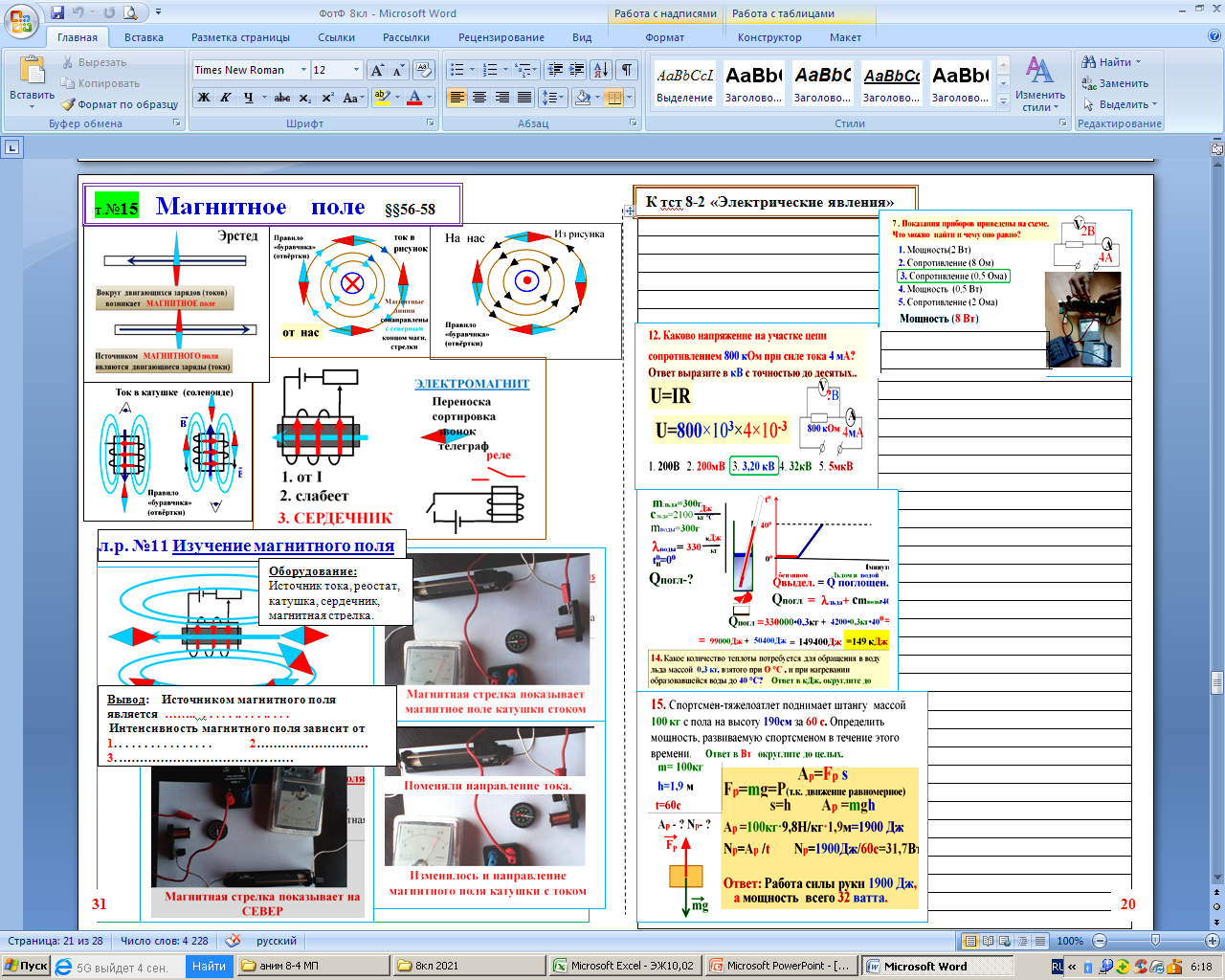 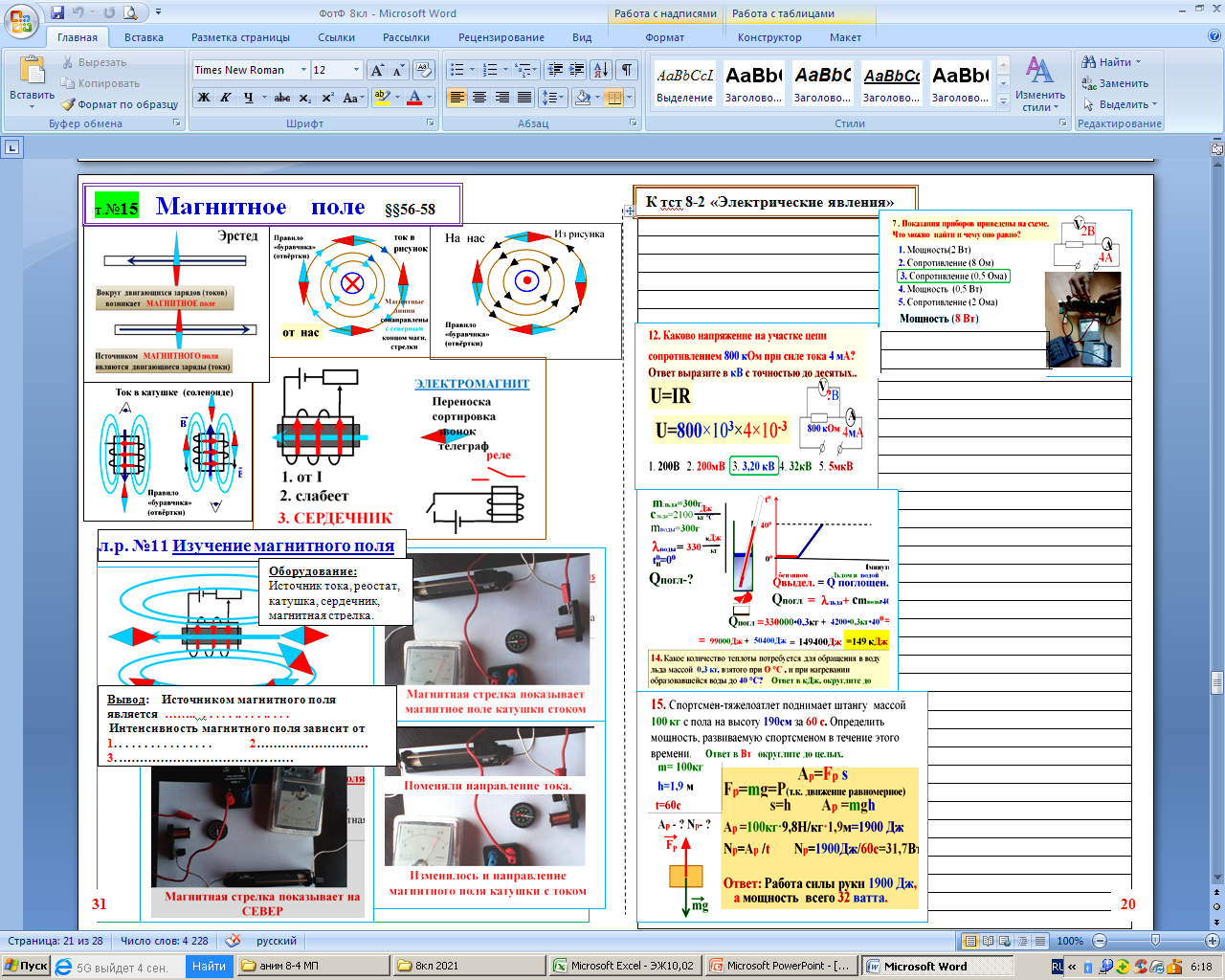 Физика от физика,   стр.31
Домашнее задание.
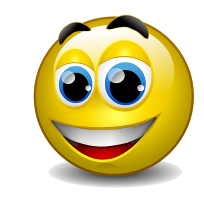 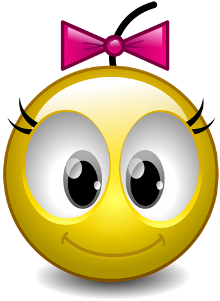 Тема №15
§56-58
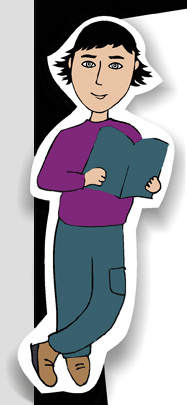 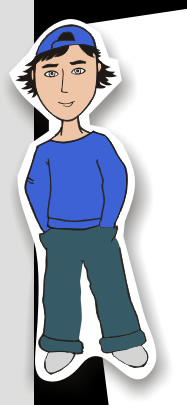 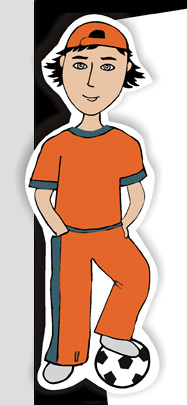 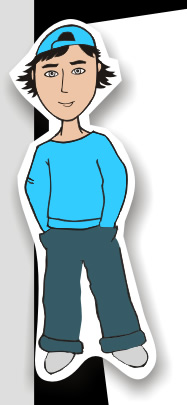 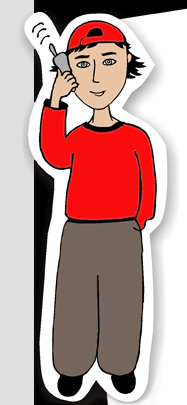 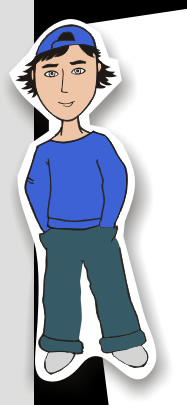 Электрическое взаимодействие осуществляется  между электрическими зарядами.
Существуют ли магнитные заряды?
15. Источником магнитного поля является электрический ток.
Магнитное поле- вид материи, основным свойством которого является 

Линии магнитной индукции- линии, касательные к которым совпадают с вектором индукции магнитного поля  (В). Направлены туда, куда показывает северный конец магнитной     стрелки.

Величина индукции магнитного поля  зависит от.
1.                                                       2.
3.                                                        4.
[Speaker Notes: )]
Физика 8
Тема №15
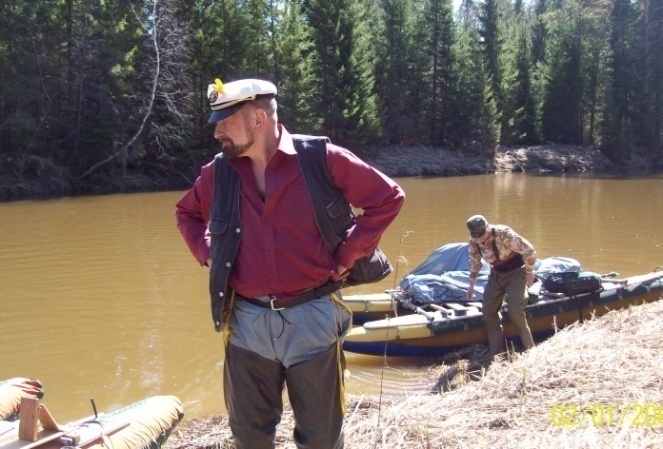 магнитное поле.
Магнитные линии
электромагнит
Физика от физика,   стр.31
Эрcтед
Вокруг  двигающихся зарядов (токов)  
     возникает   МАГНИТНОЕ поле
Источником   МАГНИТНОГО поля
являются  двигающиеся заряды (токи)
ток в  рисунок
Правило «буравчика» (отвёртки)
Магнитные линии сонаправлены с северным концом магн. стрелки
от  нас
Из рисунка
На  нас
Правило «буравчика» (отвёртки)
Ток в катушке  (соленоиде)
B
B
Правило «буравчика» (отвёртки)
л.р. №11 Изучение магнитного поля
Оборудование:
Источник тока, реостат, катушка, сердечник, магнитная стрелка
Вывод:    Источником магнитного поля является  ……..
 Интенсивность магнитного поля зависит 1……………
2……………………… 3. ……………………………………
Направление магнитного поля зависит от …………………………
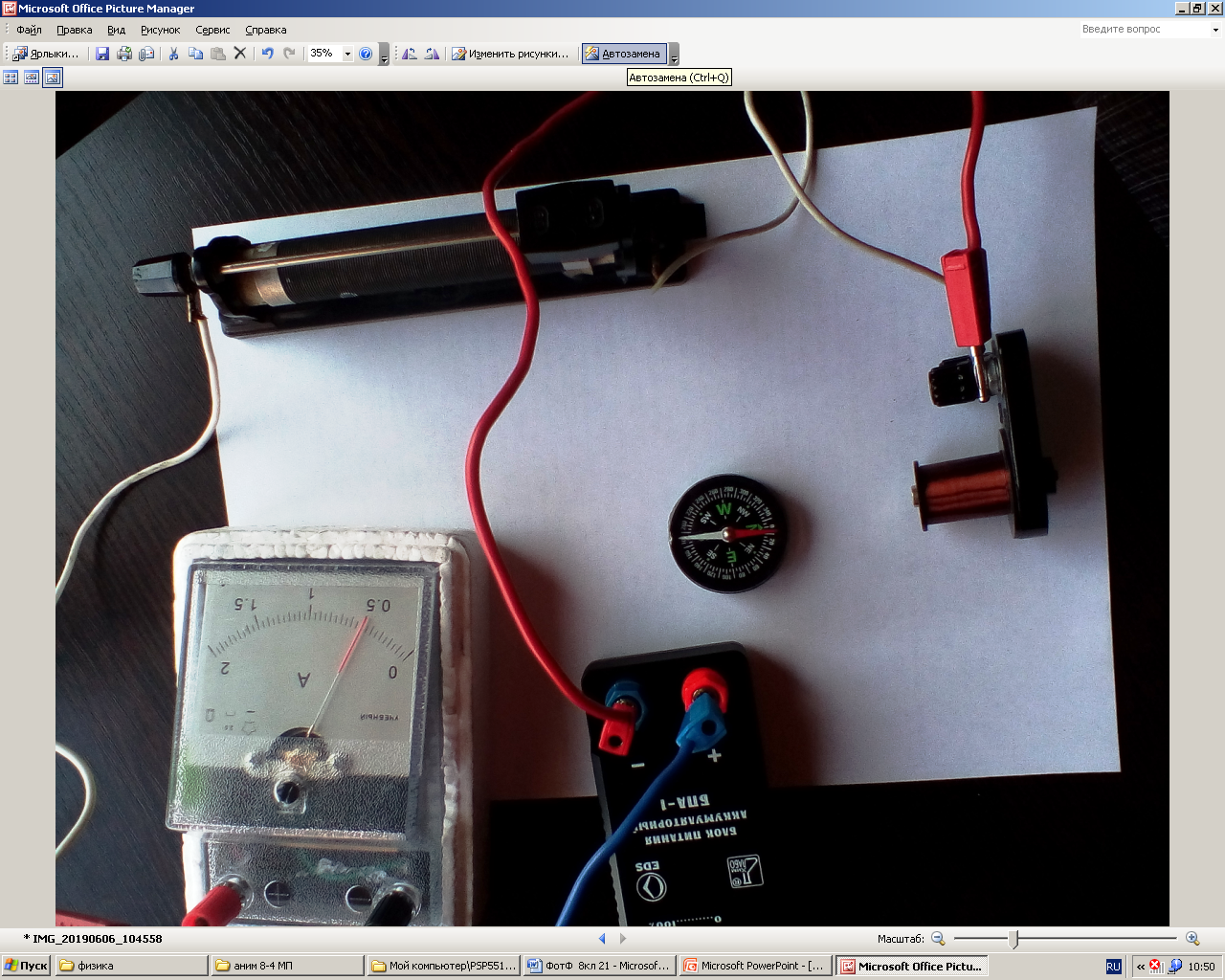 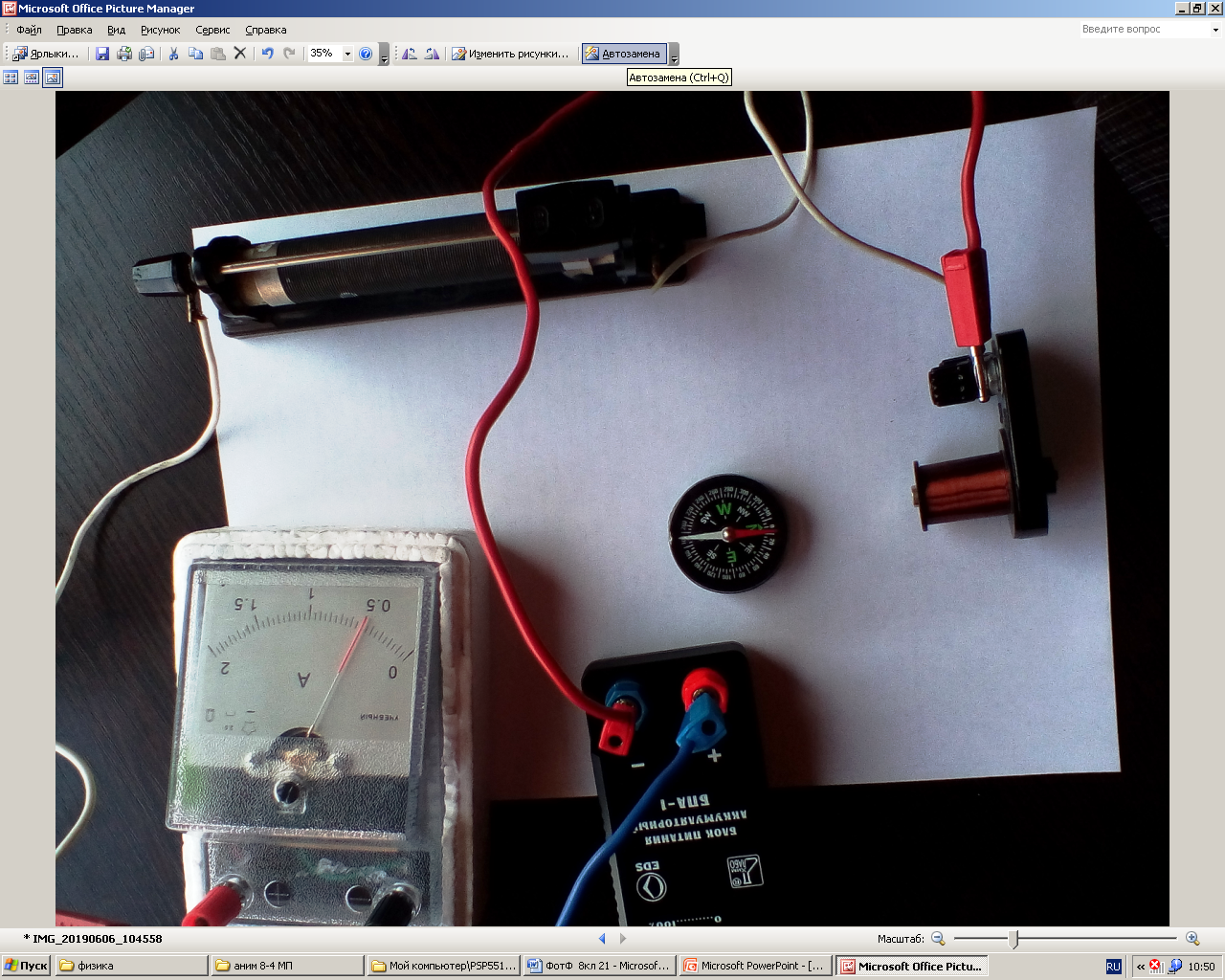 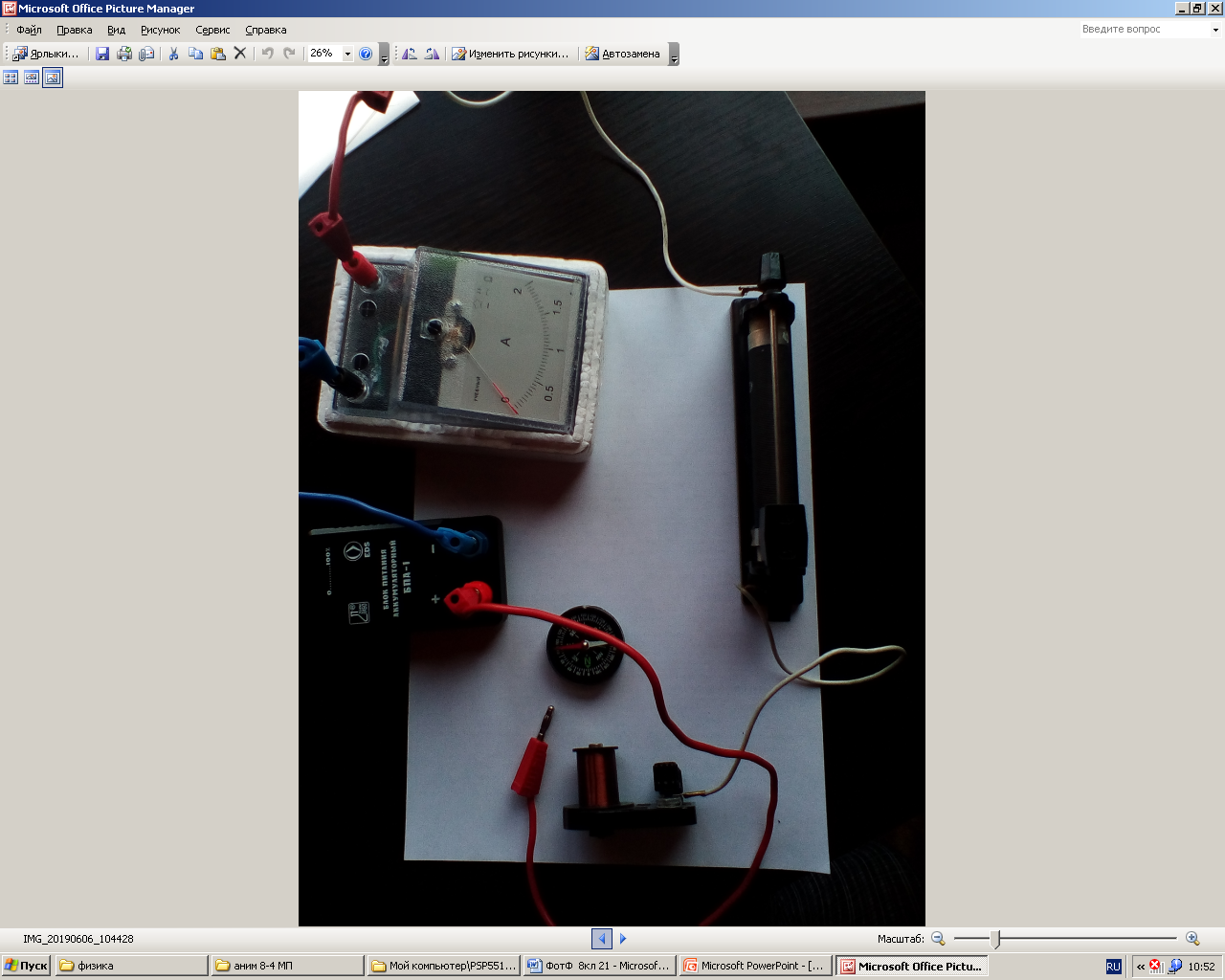 л.р. №11
Изучение магнитного поля
Оборудование:
Источник тока, реостат, катушка, сердечник, магнитная стрелка, провода.
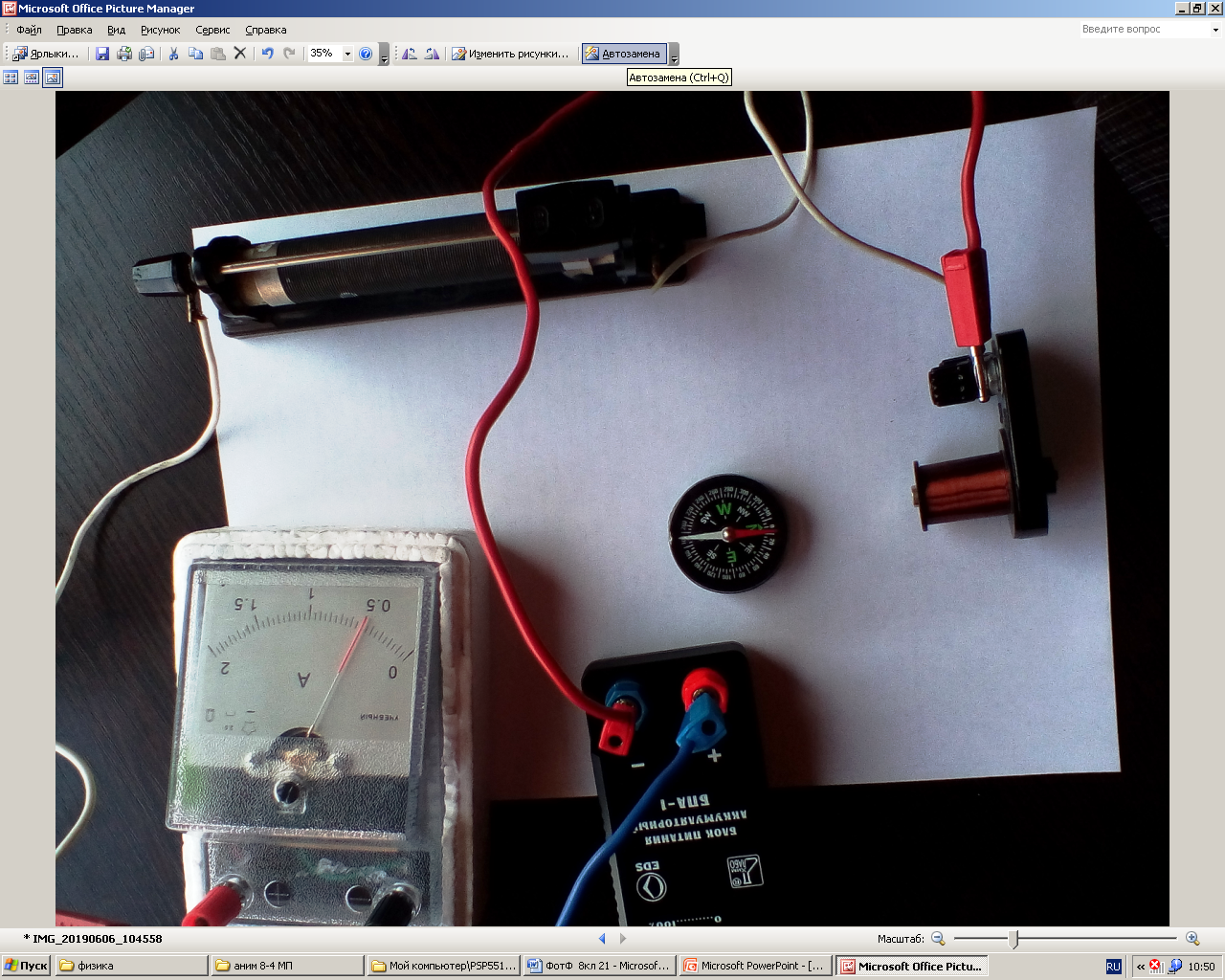 Магнитная стрелка показывает магнитное поле катушки стоком
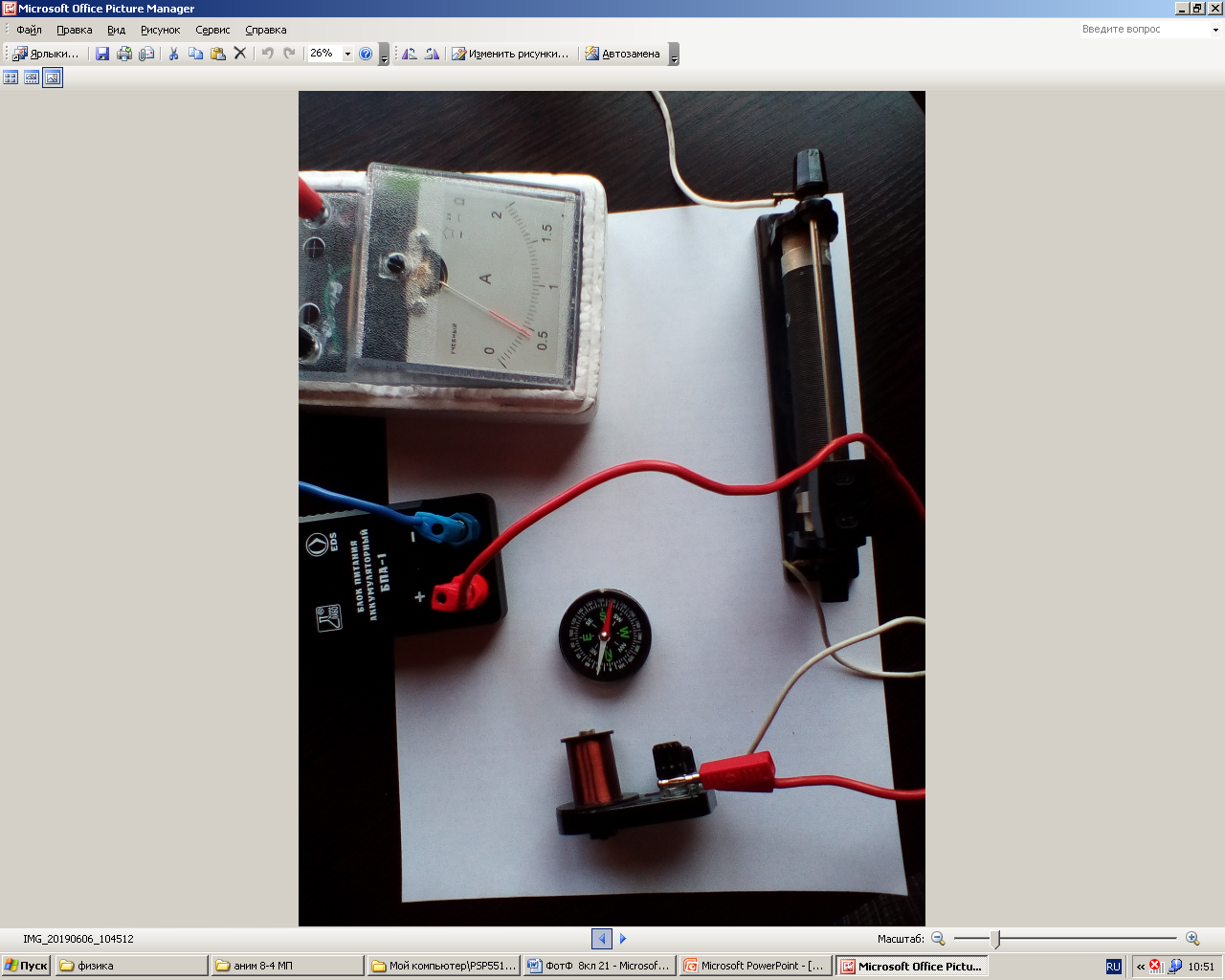 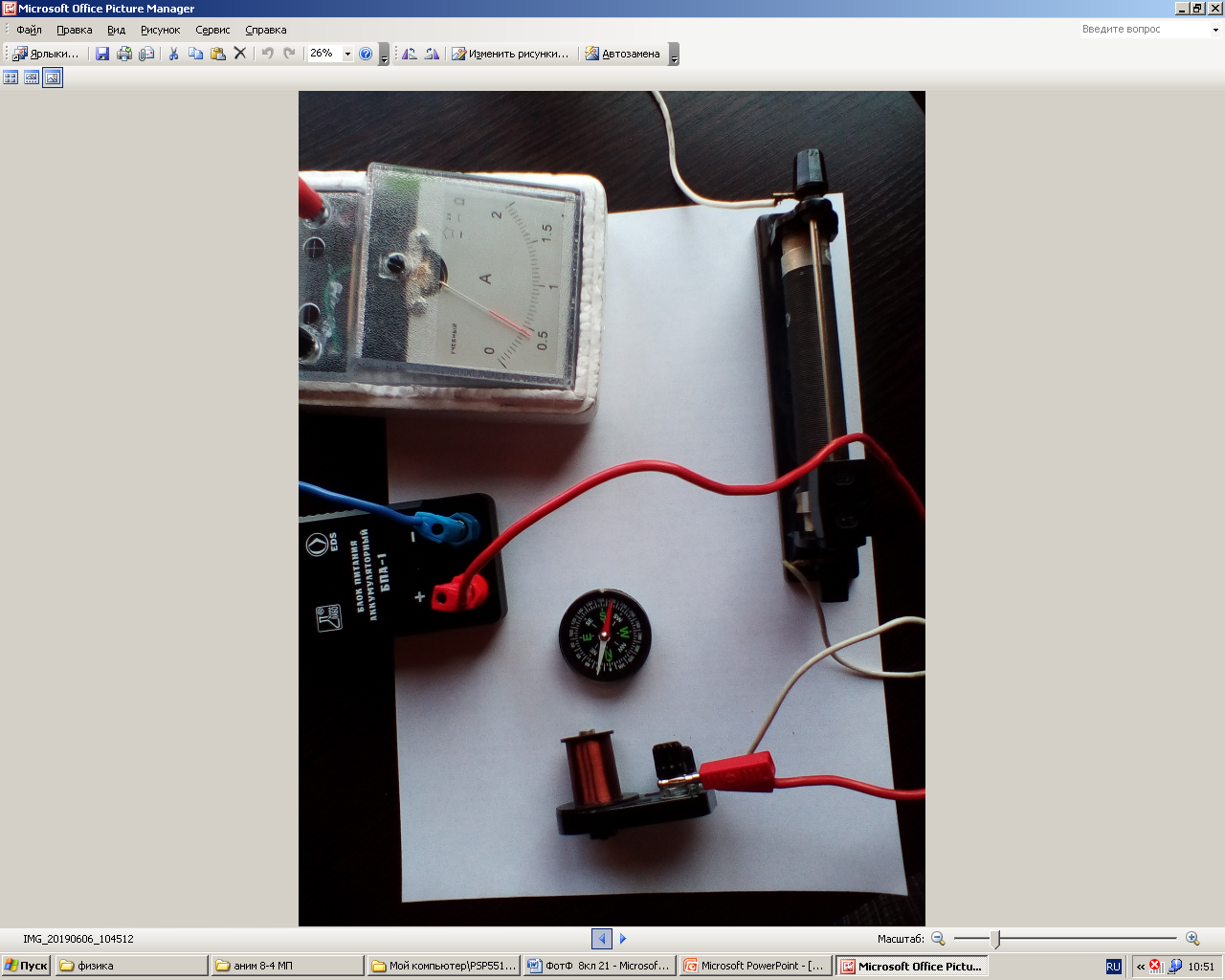 Поменяли направление тока.
Изменилось и направление магнитного поля катушки с током
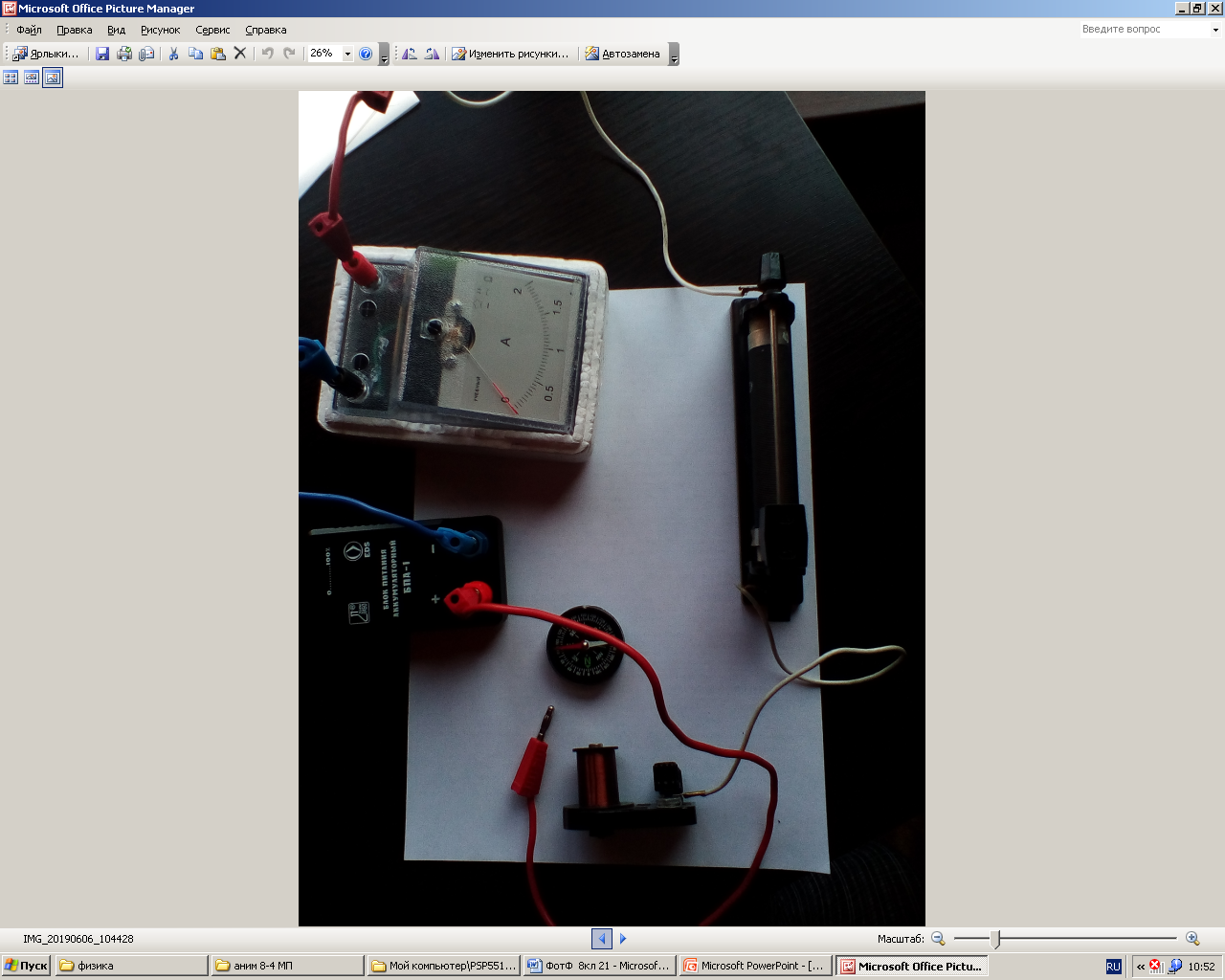 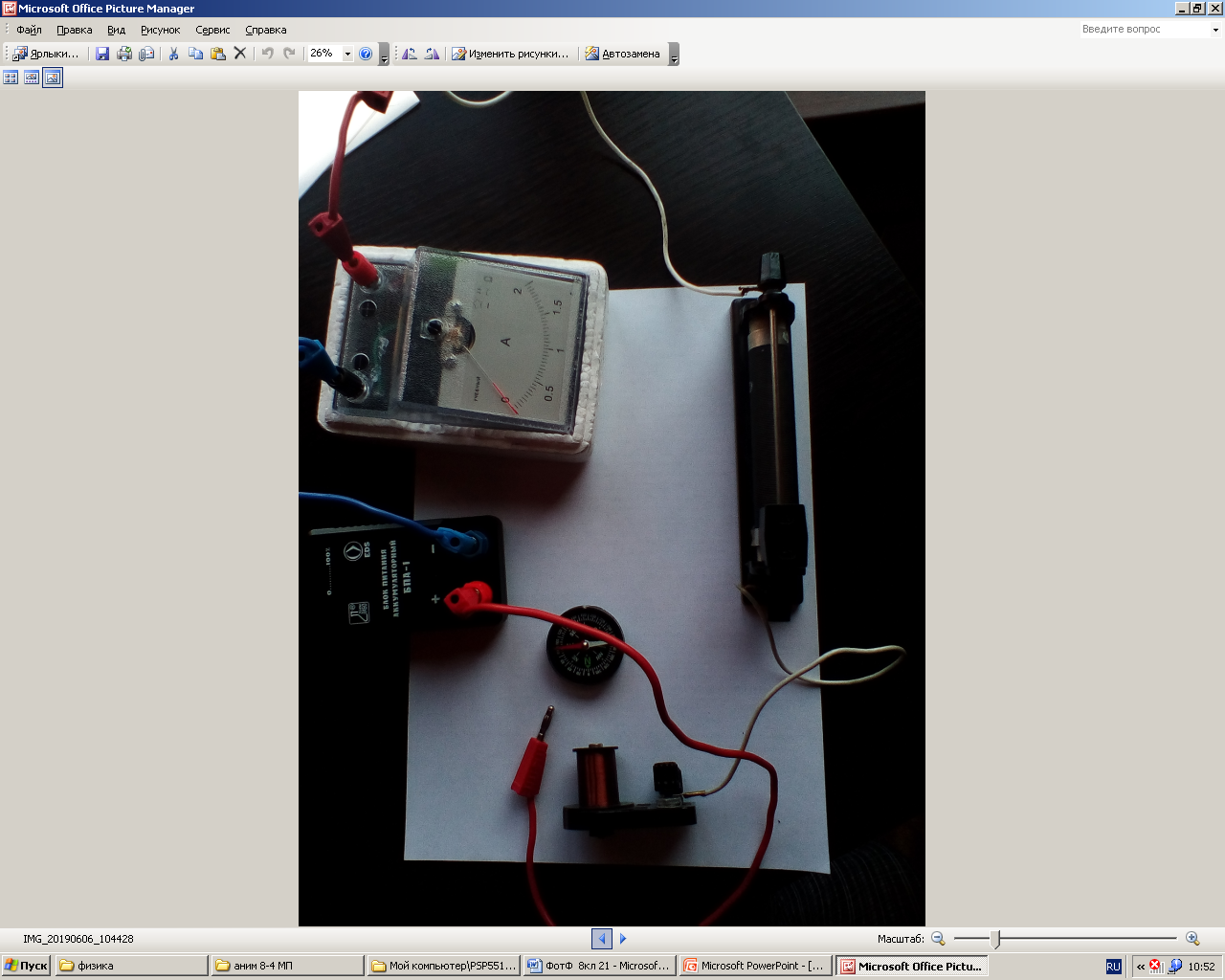 л.р. №11
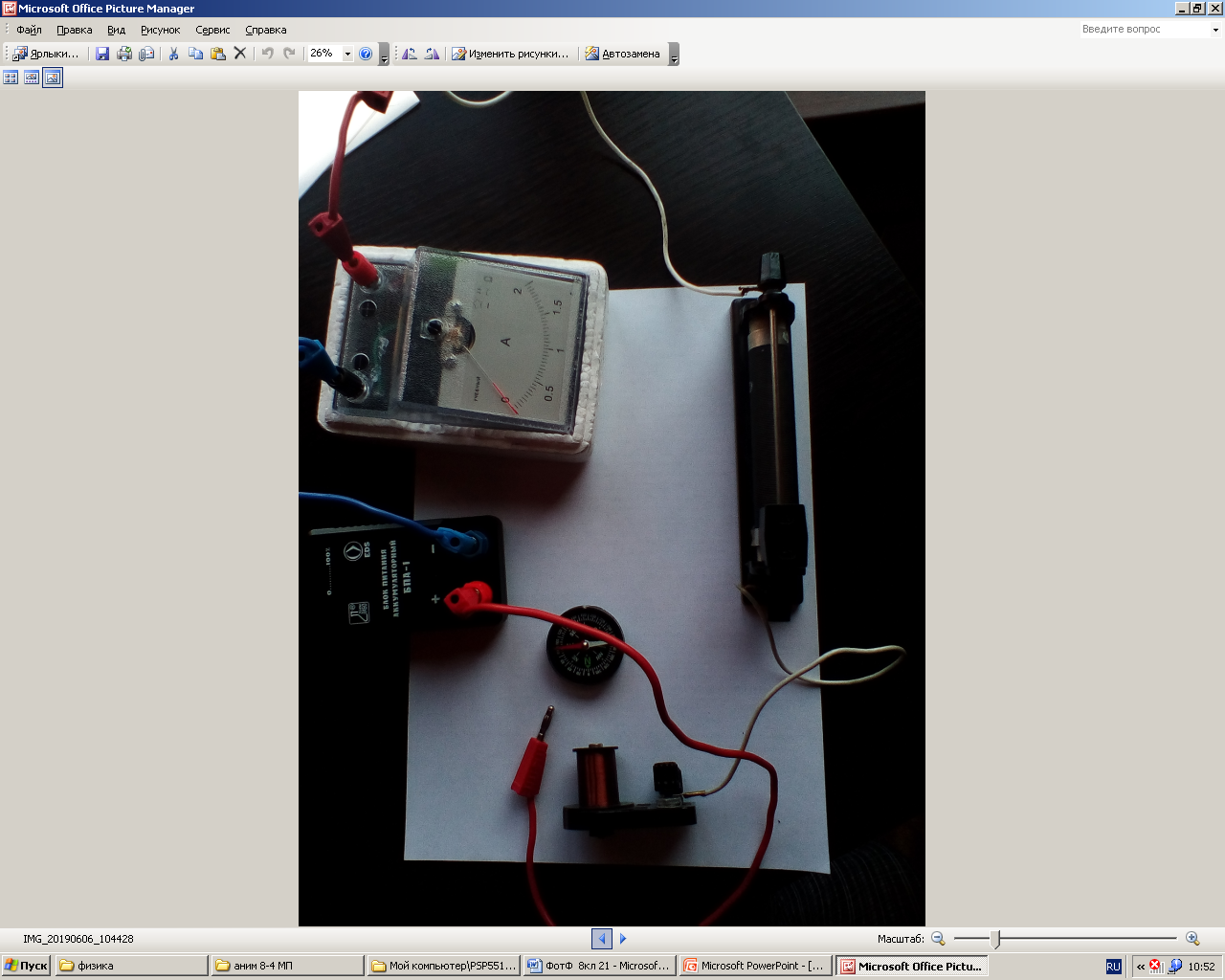 Изучение магнитного поля
Оборудование:
Источник тока, реостат, катушка, сердечник, магнитная стрелка, провода.
Магнитная стрелка показывает на СЕВЕР
Электромагнит
Переноска
сортировка
  звонок                                                         
  телеграф
реле
1. от I
2. слабеет
3. сердечник
Источником магнитного поля является ток
 (двигающийся заряд!)
15. Магнитное поле- вид материи, основным свойством которого является действие на     проводник с током или магнитную стрелку.
Источником магнитного поля является электрический ток.
15. Линии магнитной индукции- линии, касательные к которым совпадают с вектором индукции магнитного поля. Направлены туда куда показывает северный конец магнитной     стрелки.
15. Правило Буравчика:
Если поступательное движение буравчика совпадает с направлением магнитного поля, то вращение ручек совпадает с направлением электрического тока.
15. Величина магнитной индукции зависит от
   1.силы тока,  2. расстояния до тока, 
   3. формы проводника 4. наличие сердечника
15.Вихревое поле- поле, магнитные линии 
которого замкнуты.
B
Электрическое взаимодействие осуществляется  между электрическими зарядами.
 Существуют ли магнитные заряды?
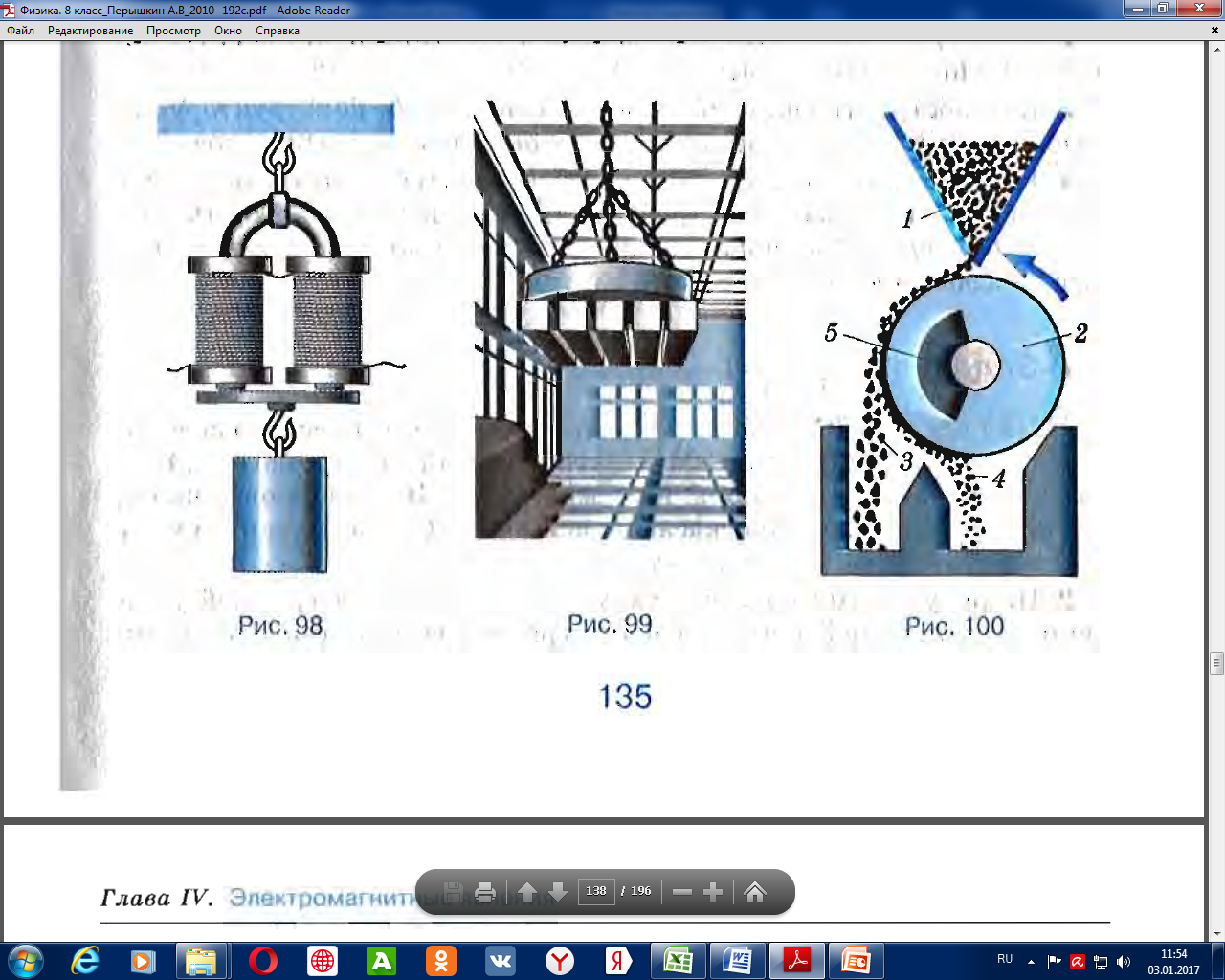 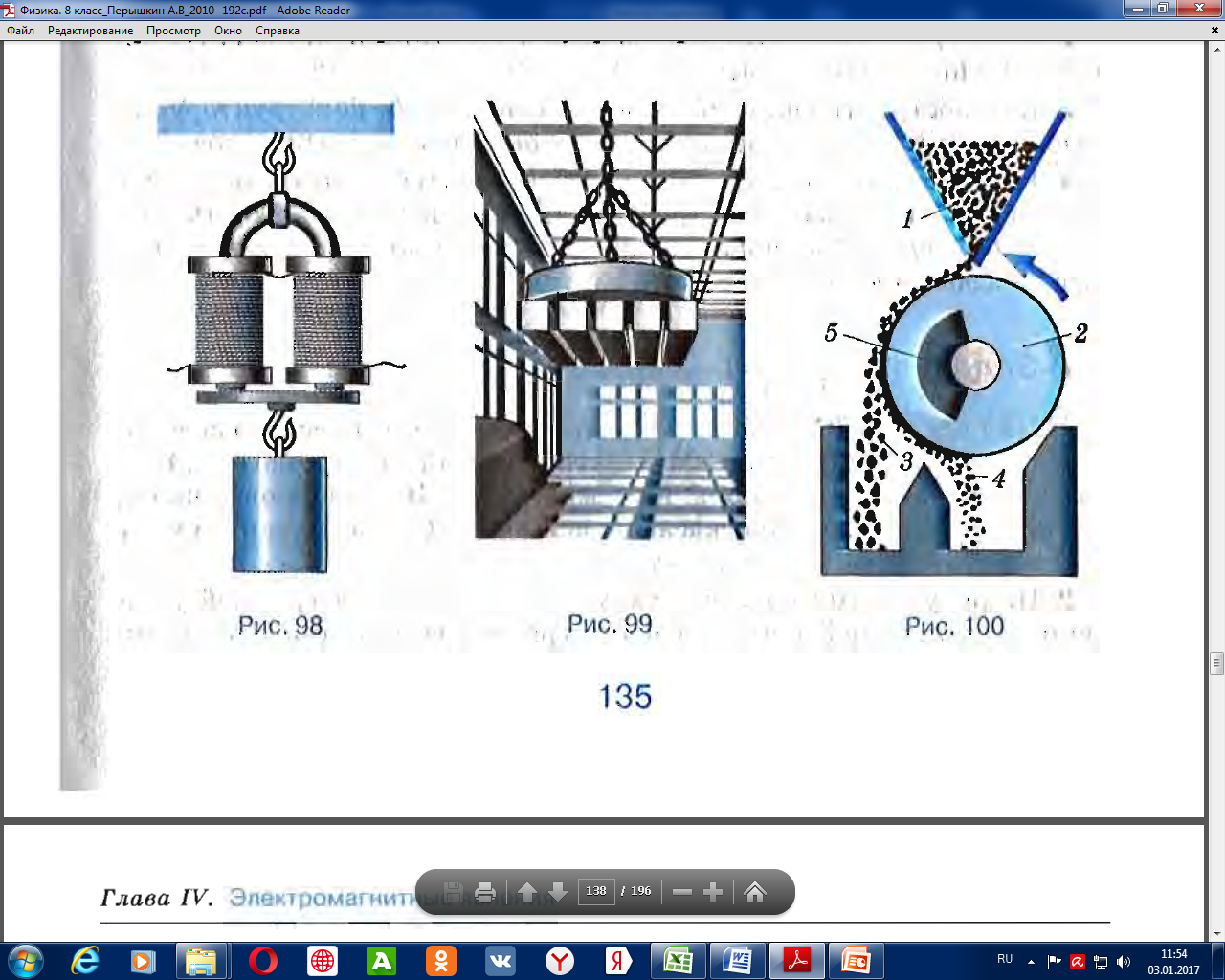 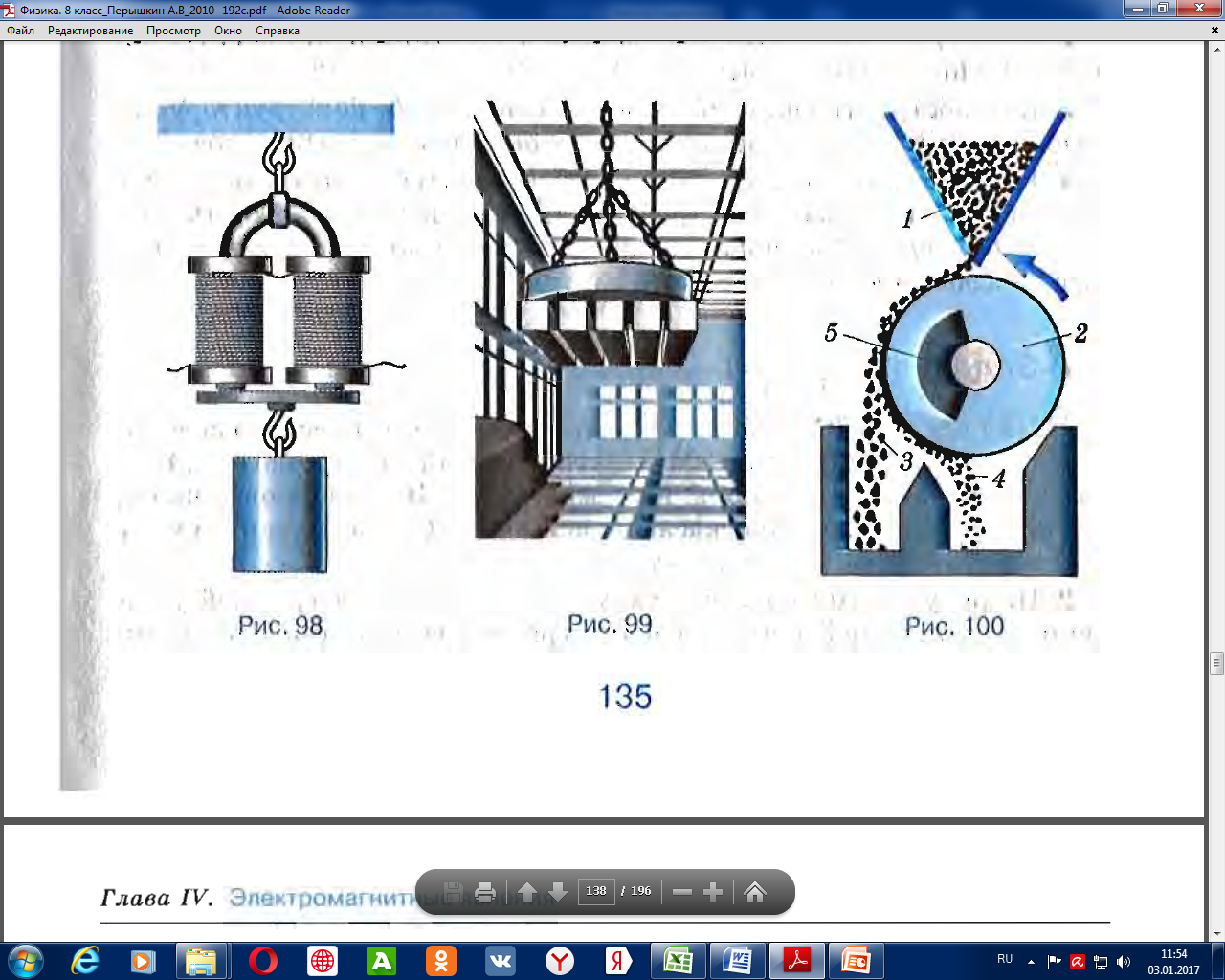 БНП, Электродинамика, анимация №20
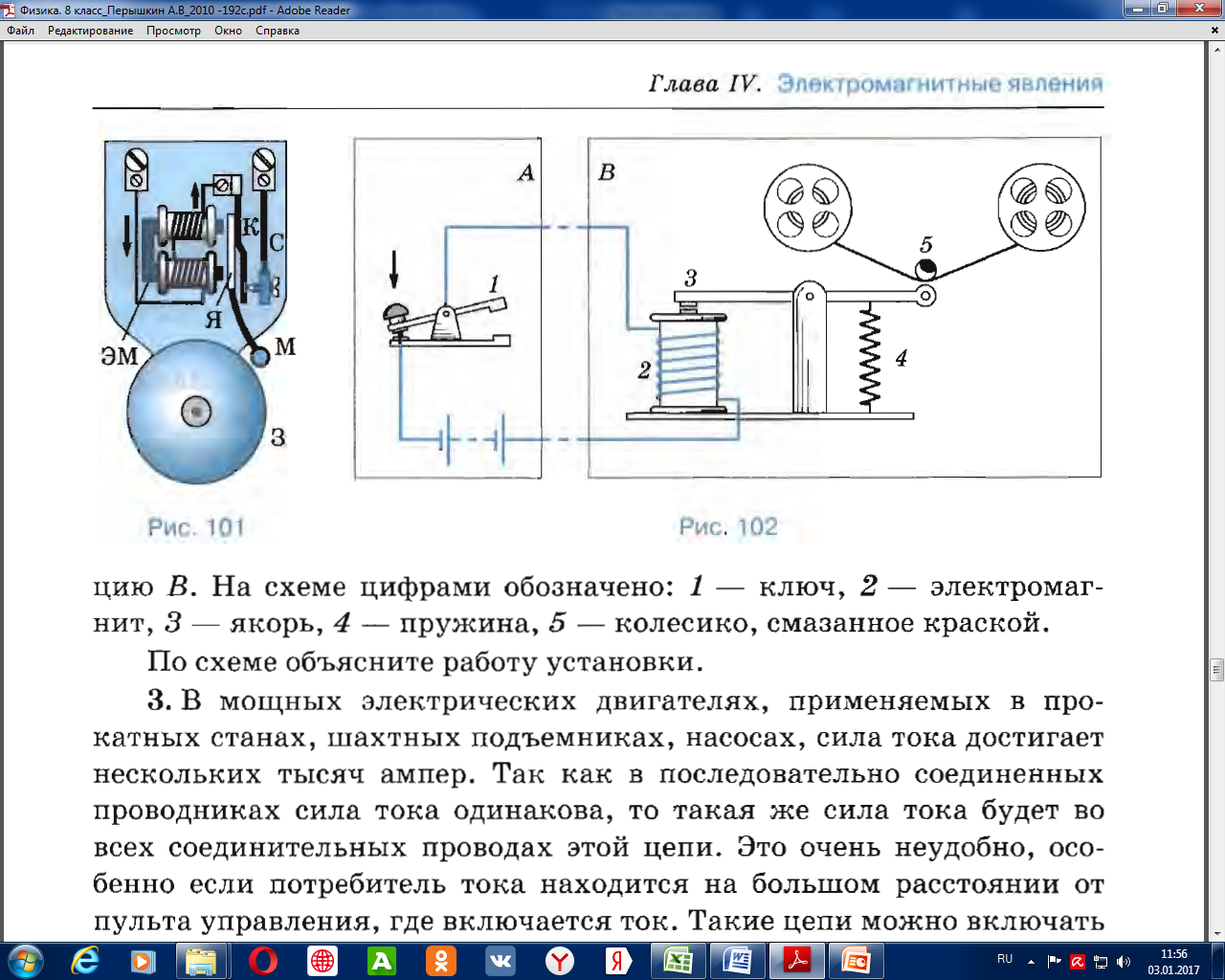 Электрическое взаимодействие осуществляется  между электрическими зарядами.
 Существуют ли магнитные заряды?
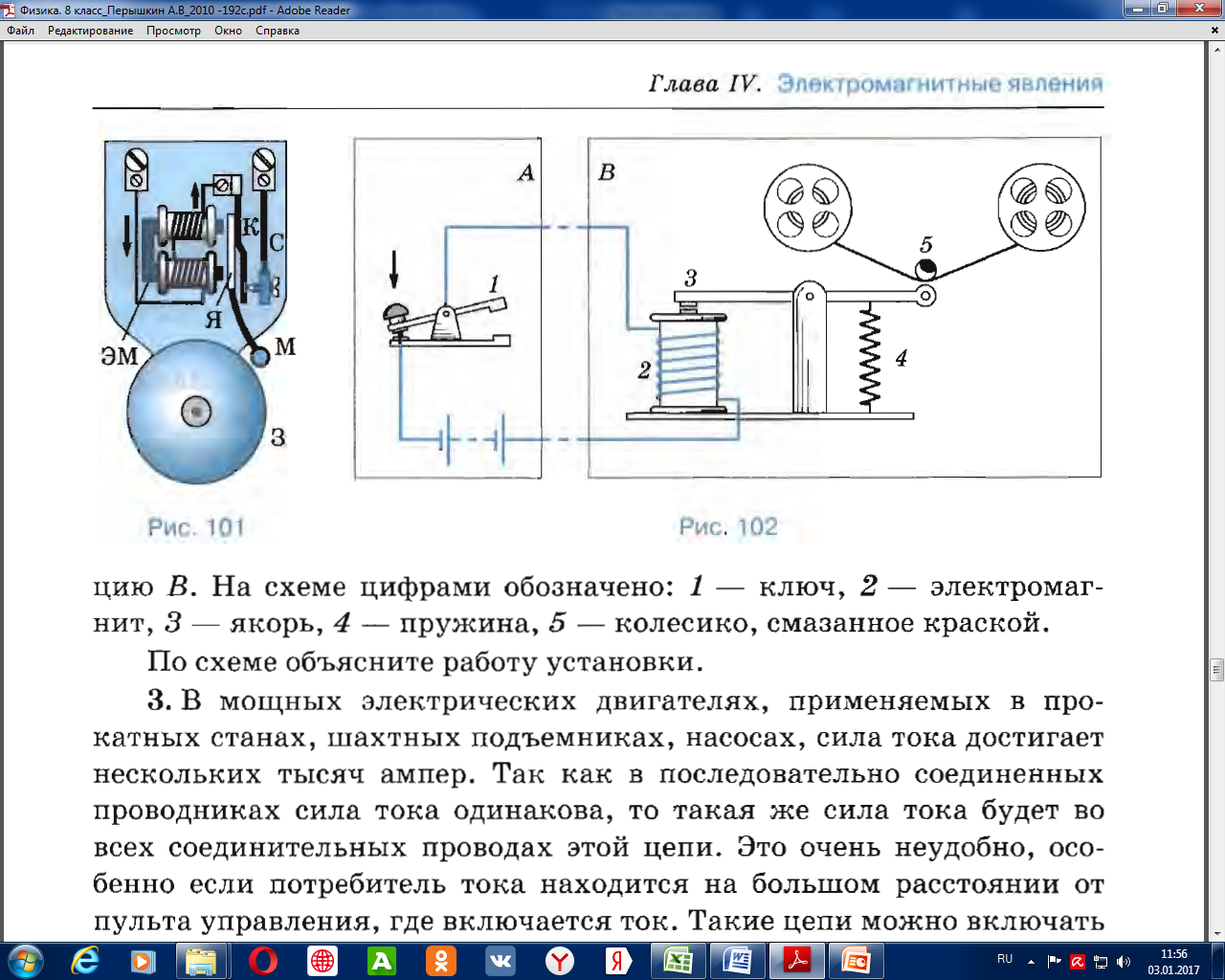 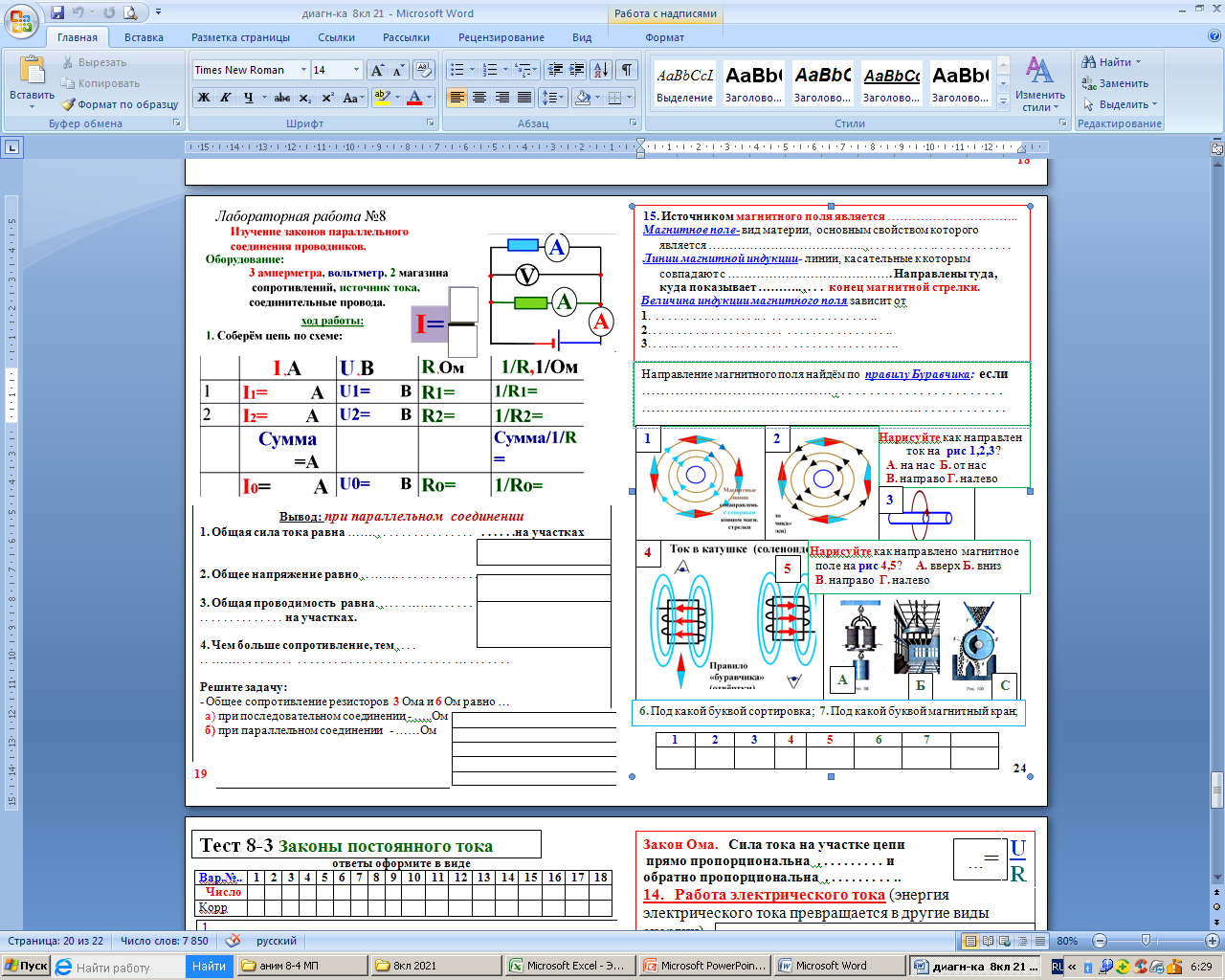 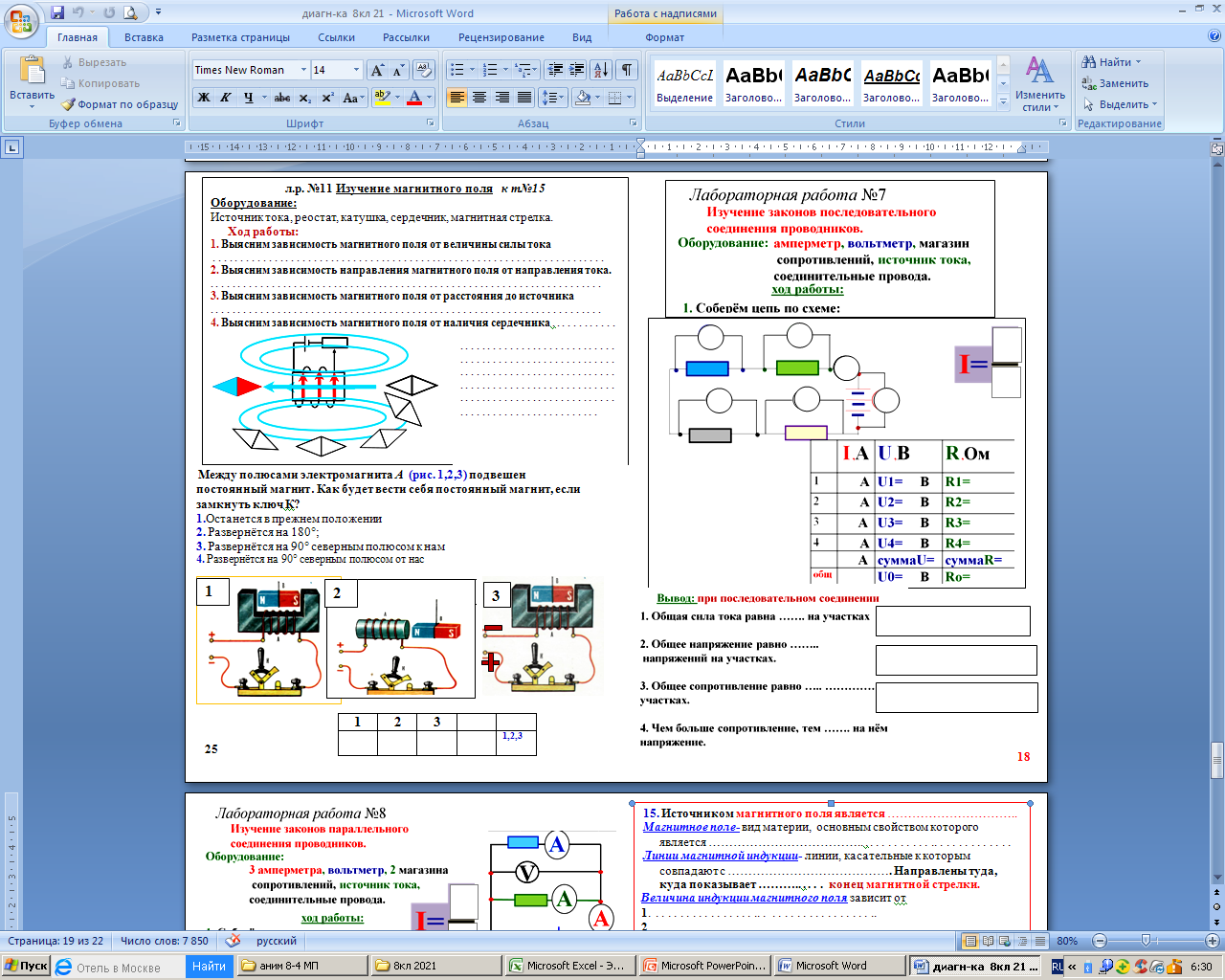 Домашнее задание.
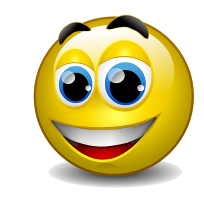 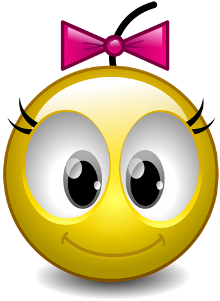 Тема №15
§17-20
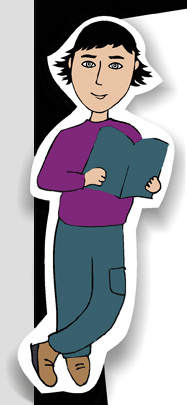 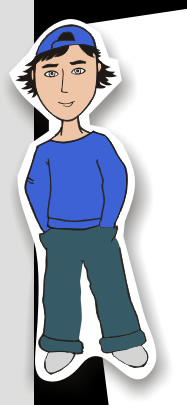 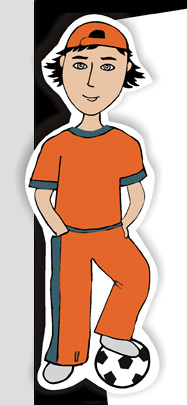 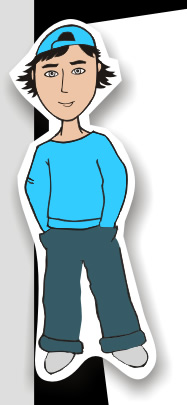 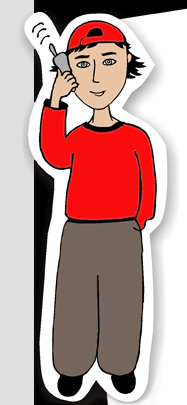 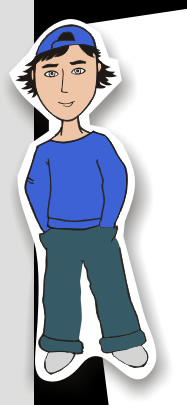 Стр.34
л.р. №11 Изучение магнитного поля
Оборудование:
Источник тока, реостат, катушка, сердечник, магнитная стрелка
1. от I
2. слабеет
3. сердечник
Вывод: источником магнитного поля является электрический ток   (двигающийся заряд!) 
Интенсивность магнитного поля зависит от 
величины силы тока  
расстояния до проводника с током
 3.наличия ферромагнитного сердечника
Направление магнитного поля зависит от направления тока (правило буравчика).
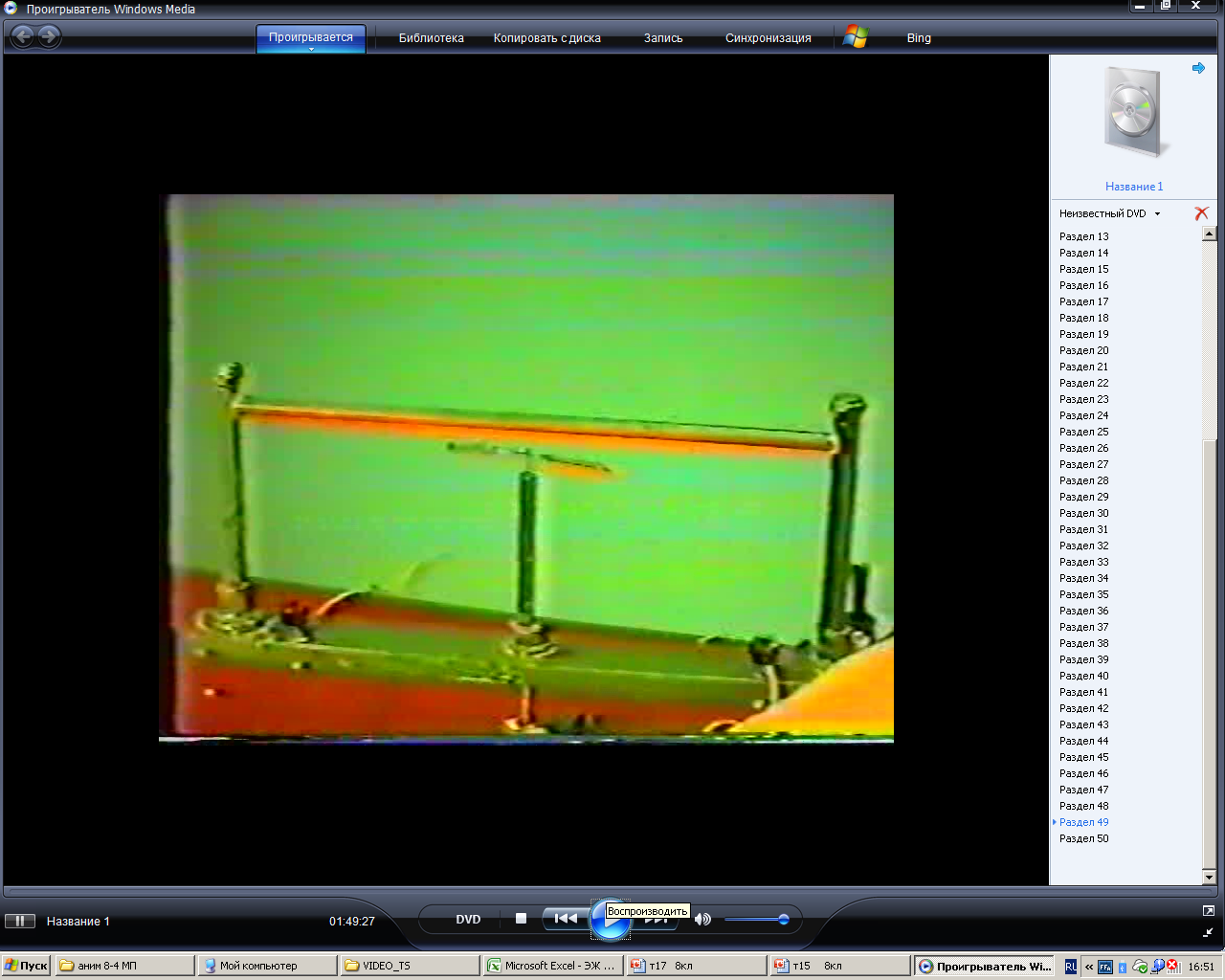 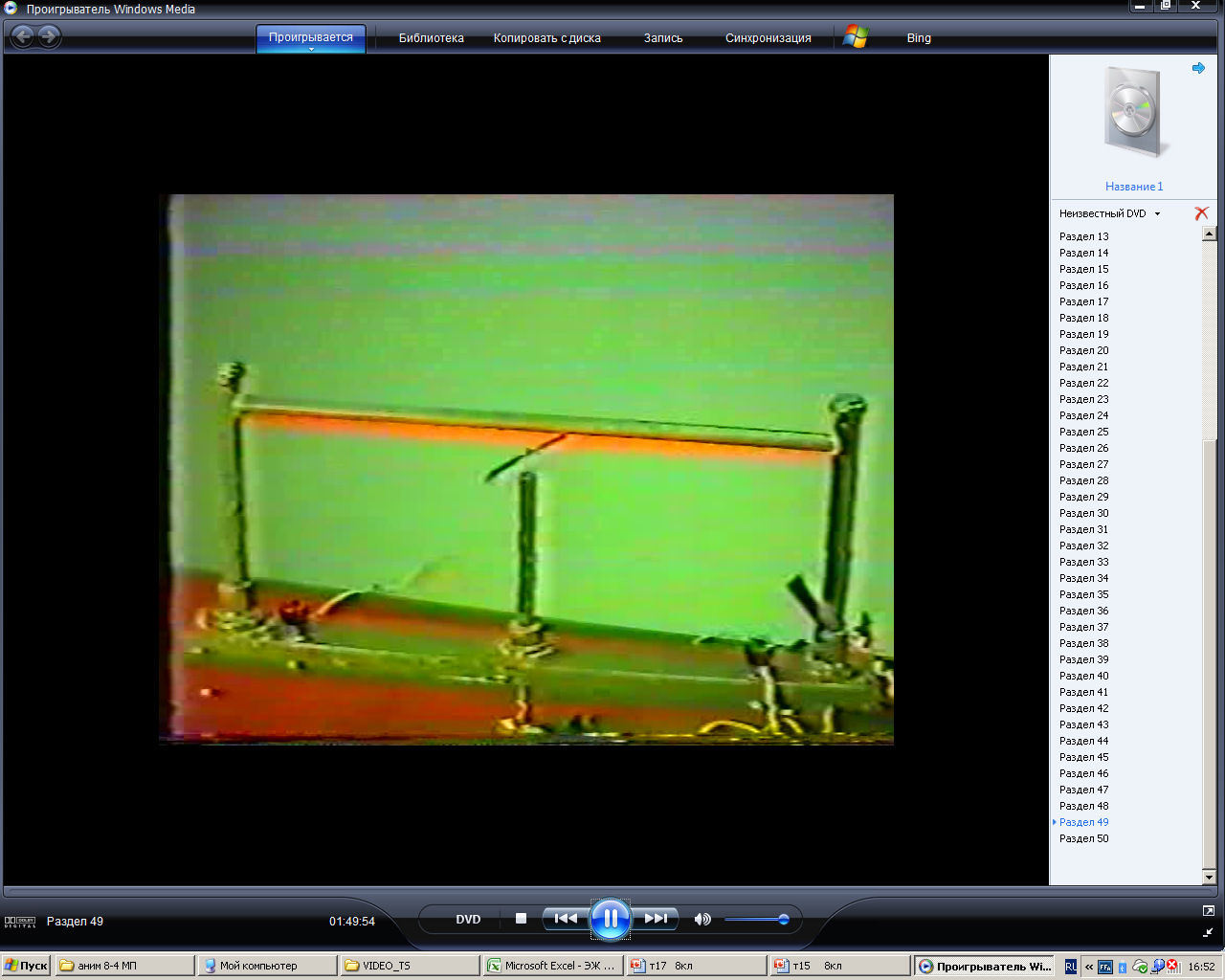 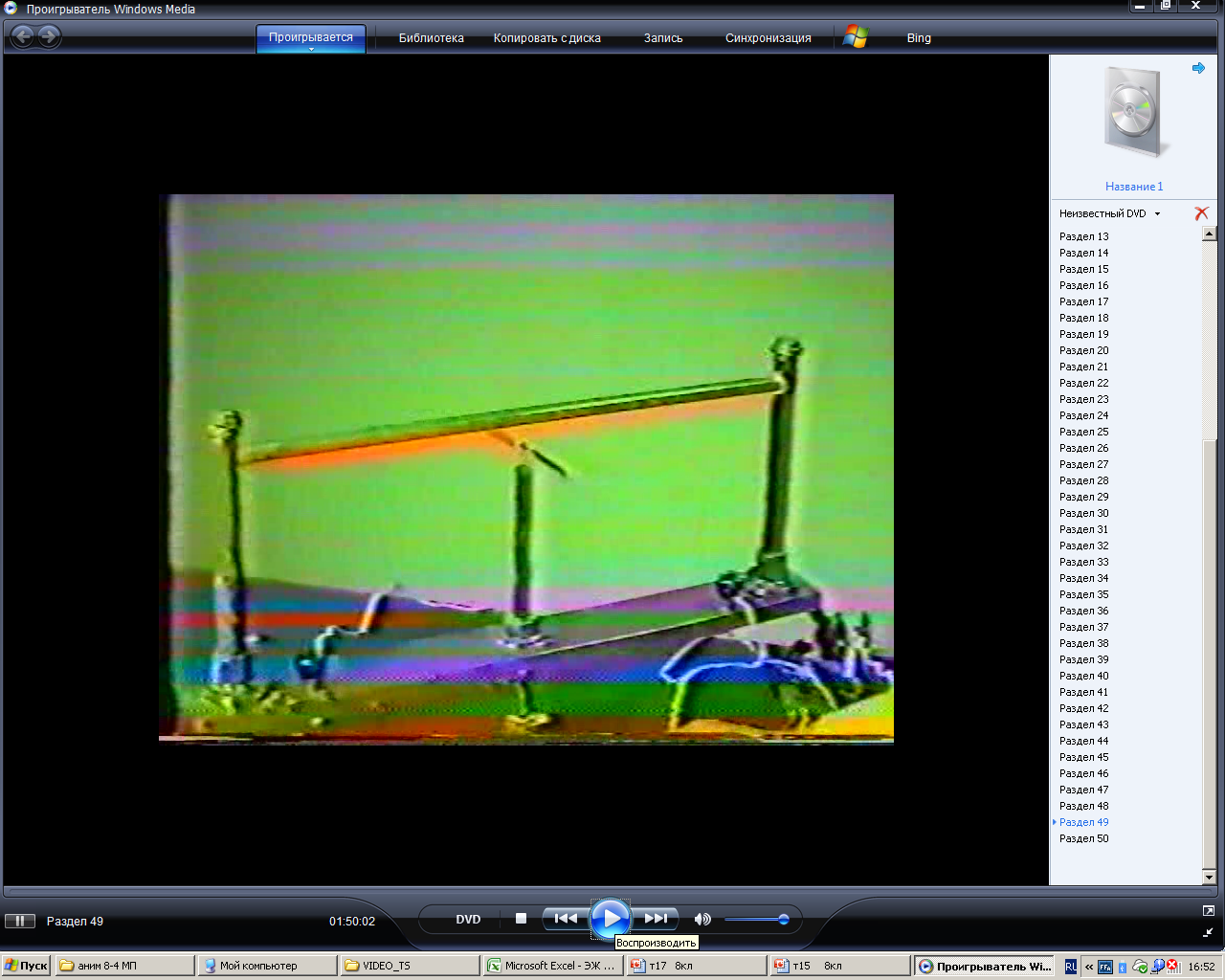 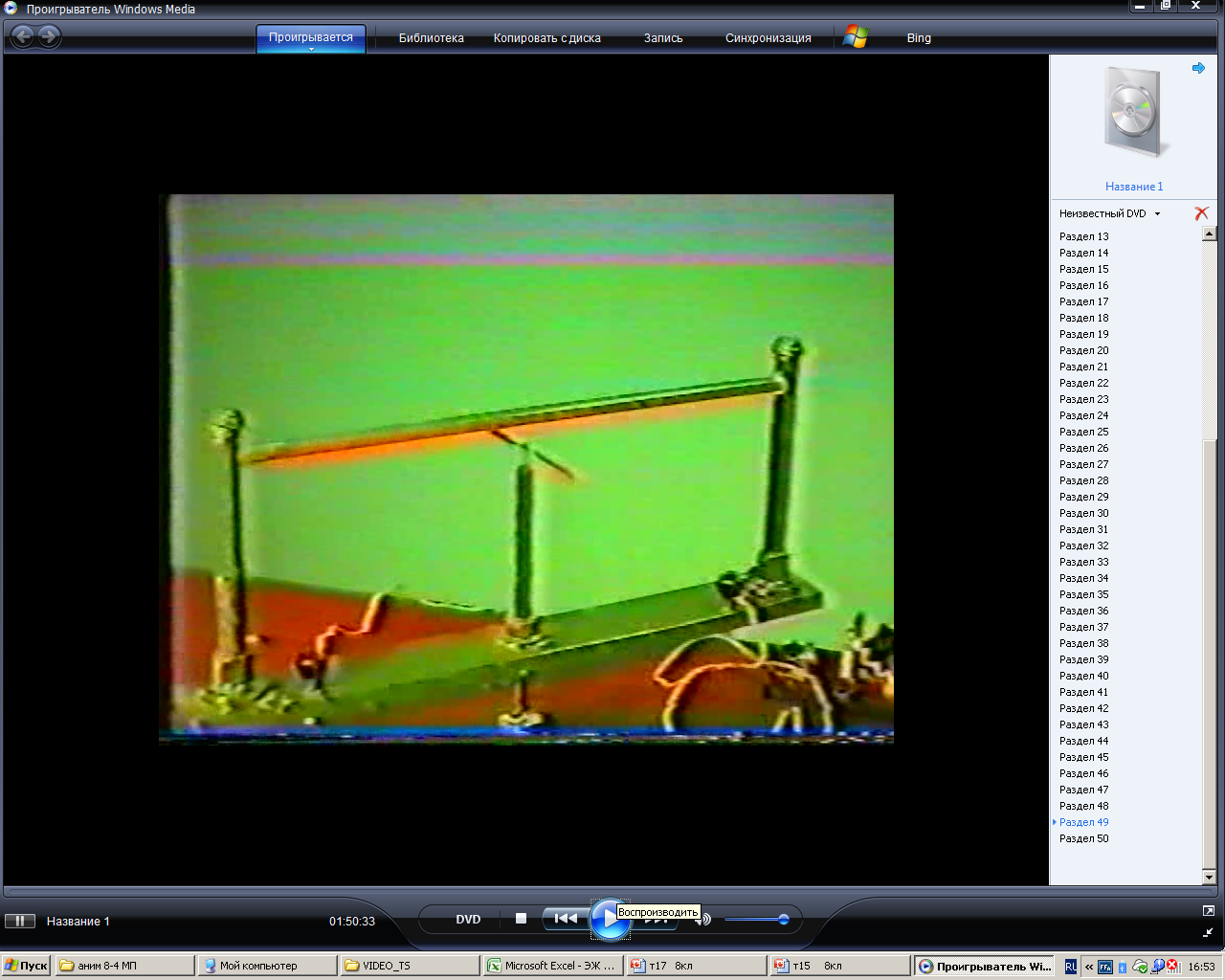 л.р. №11 Изучение магнитного поля
Оборудование:
Источник тока, реостат, катушка, сердечник, магнитная стрелка
Вывод:    Источником магнитного поля является  ……..
 Интенсивность магнитного поля зависит 1……………
2……………………… 3. ……………………………………
Направление магнитного поля зависит от …………………………
1.Останется в прежнем положении
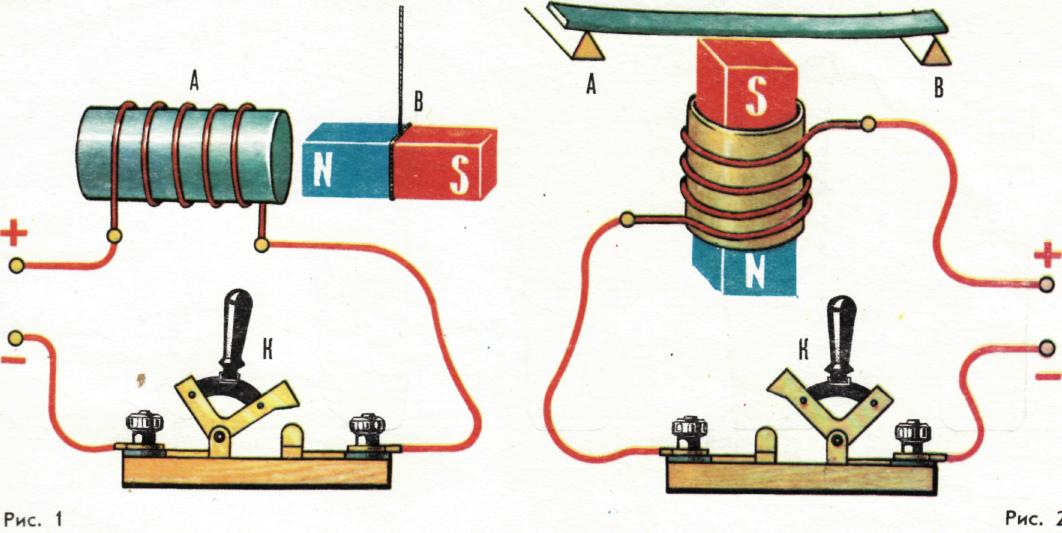 N
S
2. Между полюсами электромагнита А  (рис. 2) подвешен постоянный магнит В.Как будет вести себя постоянный магнит, если замкнуть ключ К?
1.Останется в прежнем положении 
2. Развернётся на 180°; 
3. Развернётся на 90° северным полюсом к нам
4. Развернётся на 90° северным полюсом от нас
2. Развернётся на 180°;
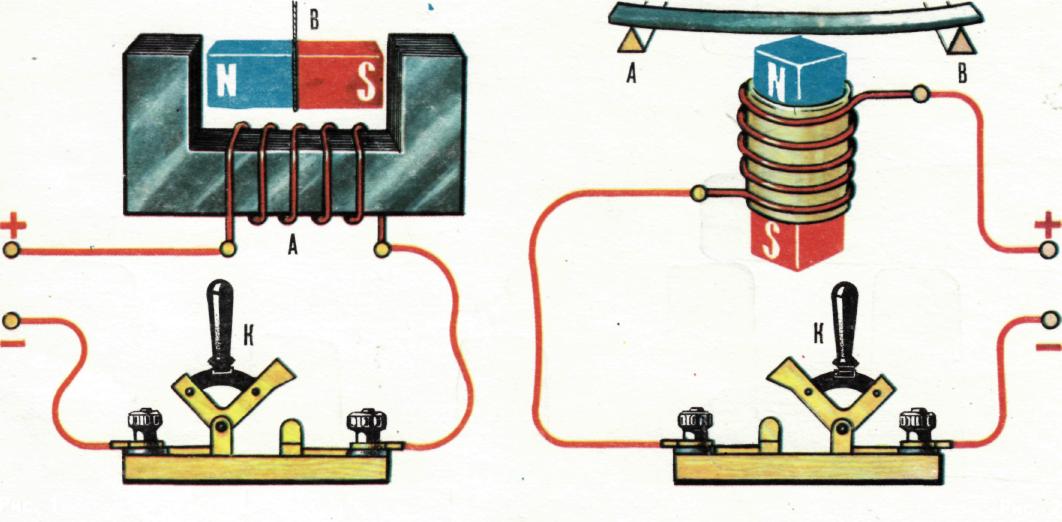 N
S
2. Между полюсами электромагнита А  (рис. 2) подвешен постоянный магнит В.Как будет вести себя постоянный магнит, если замкнуть ключ К?
1.Останется в прежнем положении 
2. Развернётся на 180°; 
3. Развернётся на 90° северным полюсом к нам
4. Развернётся на 90° северным полюсом от нас
№15     магнитное поле.
магнитные                          линии
     по правилу
буравчика
Эрcтед
I=0
I
Вокруг  двигающихся зарядов (токов)  
      возникает   МАГНИТНОЕ поле
Прямой   ток
Направление  МП                                   N
В лист (от нас)
Электромагнит
Переноска
сортировка
 звонок                                                                        
 телеграф                                                                                         
  реле
1. слабеет
 2. от I                                                               3. сердечник
от  нас
На  нас
в
в
Правило «буравчика» (отвёртки)
от  нас
На  нас
в
в
Правило «буравчика» (отвёртки)
Изучение магнитного поля
1. от I
2. слабеет
3. сердечник
от  нас
На  нас
в
в
Правило «буравчика» (отвёртки)
от  нас
На  нас
в
в
Правило «буравчика» (отвёртки)
S
N
№15     магнитное поле.
магнитные                          линии
     по правилу
буравчика
Эрcтед
I=0
I
Вокруг  двигающихся зарядов (токов)  
      возникает   МАГНИТНОЕ поле
Прямой   ток
Направление  МП                                   N
В лист (от нас)
Электромагнит
Переноска
сортировка
 звонок                                                                        
 телеграф                                                                                         
  реле
1. слабеет
 2. от I                                                               3. сердечник
Домашнее задание.
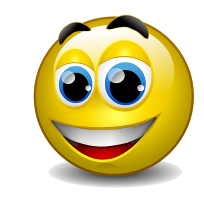 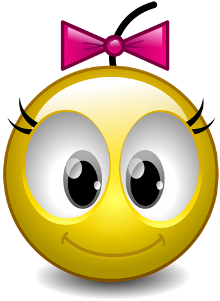 Тема №15
§17-20
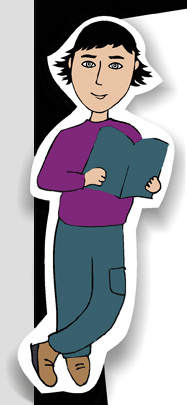 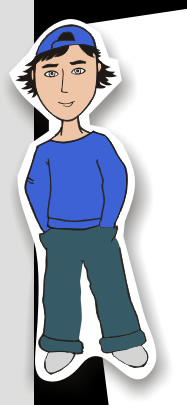 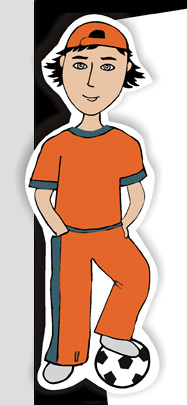 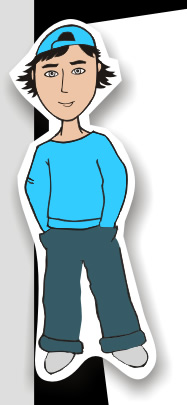 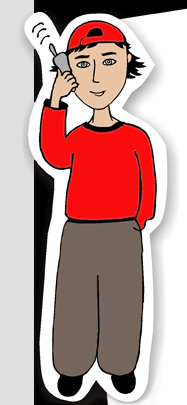 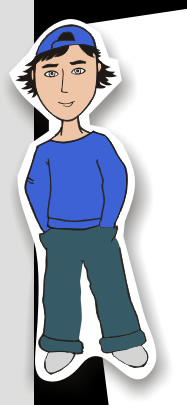